metastatic pancreatic ductal adenocarcinoma  (mPDAC): from diagnosis to treatment micro learning module twochemotherapy strategies for mpdacProf. Efrat DotanPenn Medicine, Ann B. Barshinger Cancer Institute, PA, USAProf. Shubham PantMD Anderson Cancer Center, TX, USADECEMBER 2024
1
Developed by GI COnnect
This programme is developed by GI CONNECT, an international group of experts in the field of gastrointestinal oncology. 

Acknowledgement and disclosures
This GI CONNECT programme is supported through an independent educational grant from Ipsen USA. The programme is therefore independent, the content is not influenced by the supporter and is under the sole responsibility of the experts.
Please note: The views expressed within this programme are the personal opinions of the experts. They do not necessarily represent the views of the experts’ institutions, or the rest of the GI CONNECT group.
Expert disclosures:
Prof. Efrat Dotan has received financial support/sponsorship for research support, consultation, or speaker fees from the following companies: Amgen, Dragonfly, Gilead, Incyte, Ipsen, Kinnate, Leap therapeutics, Lutris, MedImmune, Merck, MERUS, Olympus, Pfizer, Relay, TME biopharmaceuticals, Zymeworks
Prof. Shubham Pant has received financial support/sponsorship for research support, consultation, or speaker fees from the following companies: Alligator Bioscience, Amal Therapeutics, Arcus, AskGene Pharma, Astellas, AstraZeneca, BioNTech, Boehringer Ingelheim, BPGBio, Bristol-Myers Squibb, Elicio, Framewave, Immuneering, ImmunoMET, Ipsen, Janssen, Jazz, Lilly, Mirati Therapeutics, NGM Pharmaceuticals, Nihon Medi-Physics Co, Ltd, Novartis, Pfizer, Revolution Medicine, Theriva Biosciences, USWorldmeds, Zymeworks
2
This programme has been developed by experts
Prof. Efrat Dotan
Penn Medicine, Ann B. Barshinger Institute, USA
Prof. Shubham Pant
MD Anderson Cancer Center, USA
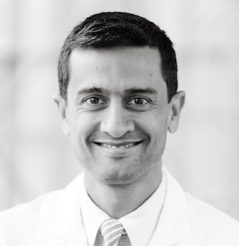 3
Educational objectives
Educational objectives

Understand the different mechanisms of action (MoA) of chemotherapies for mPDAC
Be able to differentiate the efficacy and safety profiles of chemotherapies for mPDAC
Recognise how to optimise chemotherapies for patients with mPDAC, and understand the optimal combination of treatments
Be able to recognise the cause of toxicities and have an awareness of strategies that can be used to improve tolerability and manage side effects whilst maintaining optimal efficacy
4
Clinical takeaways
Pancreatic ductal adenocarcinoma (PDAC) is usually diagnosed at an advanced, incurable stage and has an extremely poor prognosis
Systemic chemotherapy is the standard treatment for metastatic PDAC (mPDAC) but molecularly targeted treatments and immunotherapies may have a role for specific patients
Treatment selection depends on several factors, including patients' performance status and co-morbidities. These should be considered alongside the efficacy and safety profiles of the different chemotherapy regimens
Treatment strategies can be implemented to manage toxicities associated with the different chemotherapy regimens to enable a patient to stay on treatment for optimal efficacy
5
First-line treatment options
6
Overview of treatment for mpdac
Chemotherapy is the mainstay of treatment for mPDAC patients
Enrolment in clinical trials should always be encouraged
<50% eligible
First-line treatment
Olaparib Maintenance (only for gBRCAm pts)
Second-line treatment
Third-line treatment
Progression
Progression
mPFS: 
7.4 months
mPFS: 6 months
NALIRIFOX
FOLFIRINOX
Gem + Nab-paclitaxel
Nal-IRI
FOLFOX
FOLFIRINOX
Gem + Nab-paclitaxel
Targeted therapies ifmolecular alteration identified
ProgressionmPFS = 5.5-6.4 months
Figure adapted from Casolino 2022
gBRCAm, germline BRCA mutation; FOLFIRINOX, folinic acid (leucovorin calcium), fluorouracil, irinotecan, and oxaliplatin; FOLFOX, folinic acid (leucovorin calcium), fluorouracil, and oxaliplatin; gem, gemcitabine; mPDAC, metastatic pancreatic adenocarcinoma; mPFS, median progression-free survival; Nab, nanoparticle albumin-bound; Nal-IRI, nanoliposomal irinotecan; NALIRIFOX; Nal-IRI, fluorouracil/folinic acid (leucovorin calcium), and oxaliplatin
Casolino R, Biankin AV. Camb Prism Precis Med. 2023;1:e14
7
chemotherapy agents used in the treatment of mpdac
Mechanism of action
mPDAC, metatstatic pancreatic ductal adenocarcinoma; Nab-Paclitaxel, nanoparticle albumin-bound paclitaxel
Pavlidis N, et al. https://oncologypro.esmo.org/content/download/233711/3944768/file/2019-ESMO-ESO-Course-Valencia-Chemotherapy-Nicholas-Pavlidis.pdf. Accessed: November 2024; Tilsed C, et al. Frontiers in Oncology 2022; 12:960317
8
1L Gemcitabine was standard of care for many years
Gemcitabine was approved in 1996 for first-line treatment of advanced pancreatic cancer
100
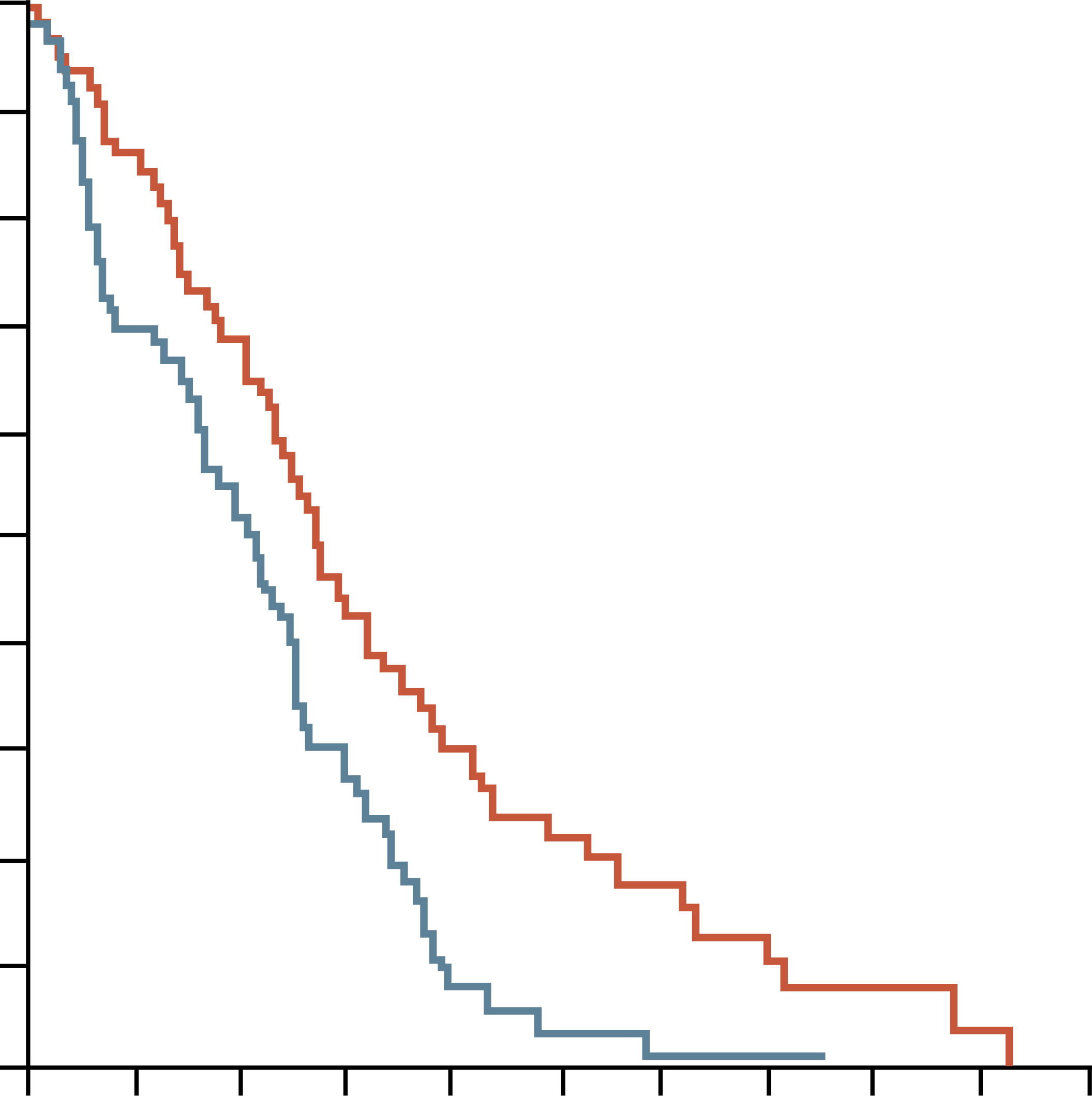 90
80
Clinical benefit: 23.8% gemcitabine vs 4.8% 5-FU
70
60
50
Patients surviving (%)
40
30
Gemcitabine
20
Log-rank testP=0.0025
10
5-FU
0
0
2
4
6
8
10
12
14
16
18
20
Survival time (months)
1L, first-line; 5-FU, fluorouracil
Burris HA, et al. J Clin Oncol. 1997 Jun;15(6):2403-13; Barton-Burke M. Cancer Nurs. 1999; 22: 176-83
9
PRODIGE4/ACCORD11: STUDY DESIGN
Folfirinox vs gemcitabine as 1l therapy
FOLFIRINOX (n=171)
 Oxaliplatin 85 mg/m2
Irinotecan 180 mg/m2
Leucovorin 400 mg/m2
5-FU bolus 400 mg/m2, then 2,400 mg/m2infusional over 46 hours, every 2 weeks
MetastaticPancreatic Cancer
Gemcitabine (n=171)
 1,000 mg/m2 weekly × 7 of 8 (cycle 1), then weekly × 3 of 4 (cycle 2 and subsequent cycles)
1L, first-line; 5-FU, fluorouracil; FOLFIRINOX, folinic acid (leucovorin calcium), fluorouracil, irinotecan, and oxaliplatin
Conroy T, et al. N Engl J Med. 2011;364:1817-25
10
PRODIGE4/ACCORD11: FOLFIRINOX emerged as a 1l option
Progression-free survival
overall survival
100
100
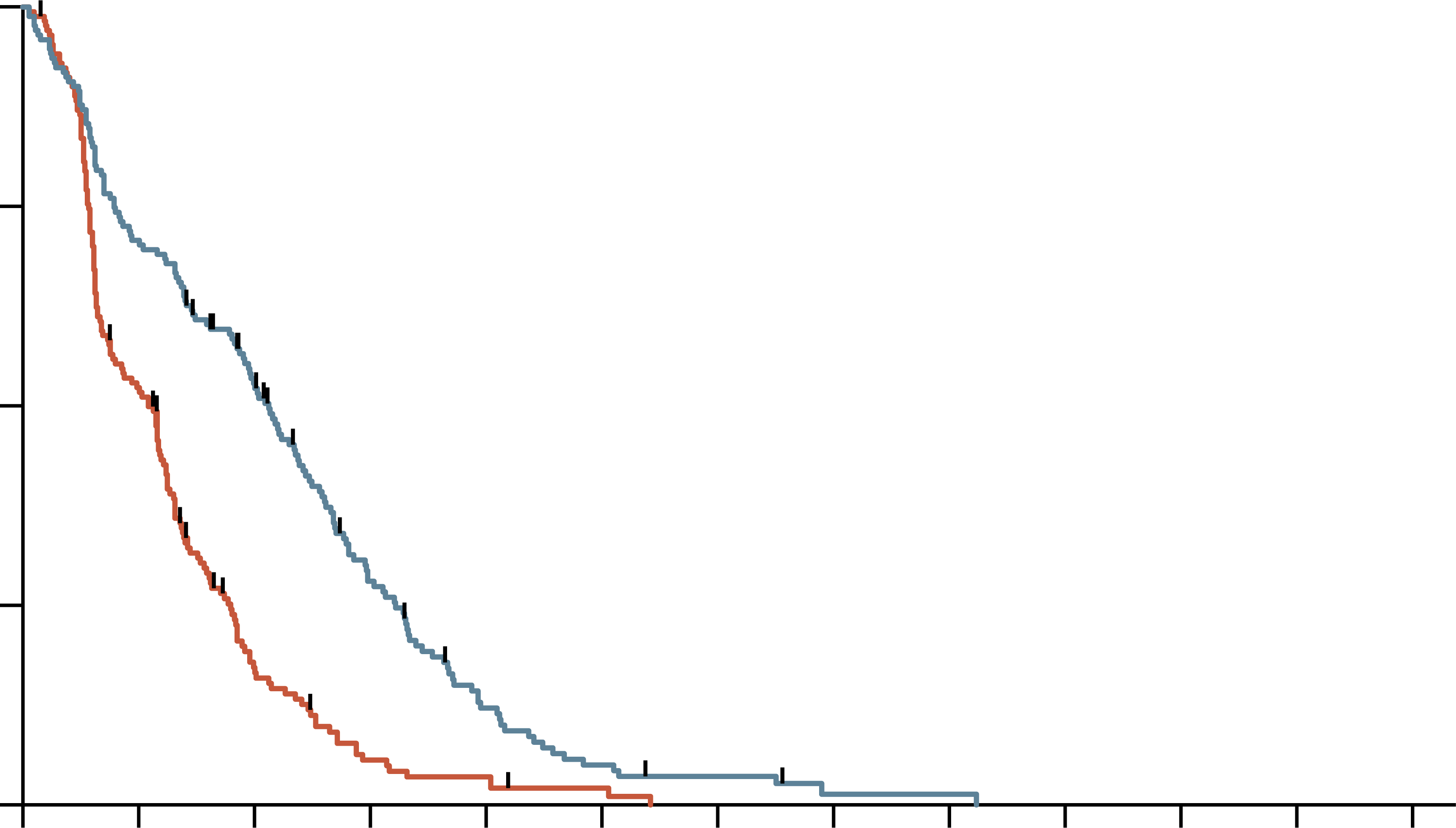 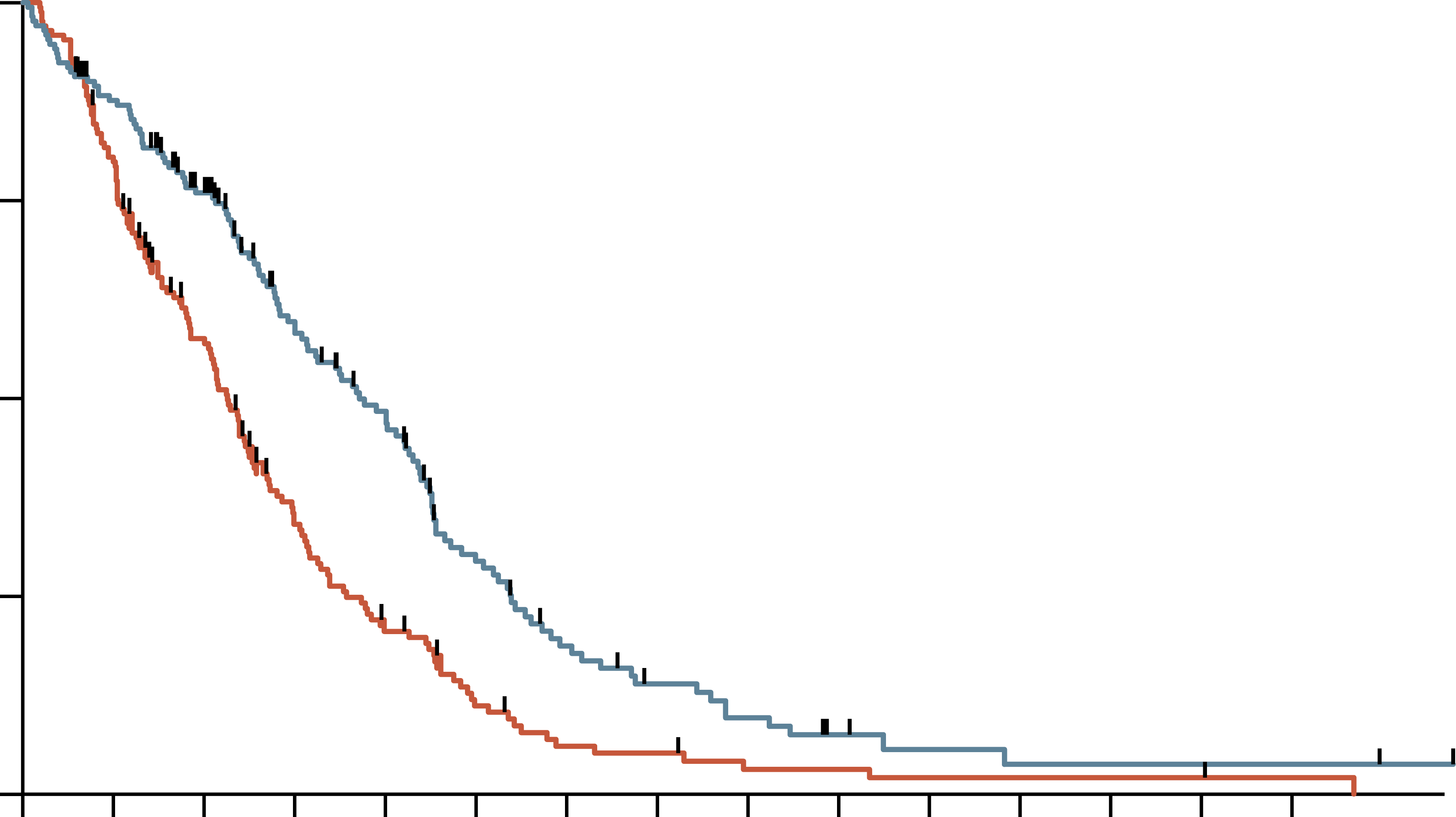 Hazard ratio, 0.47 (95% CI, 0.37-0.59)P<0.001
Hazard ratio, 0.57 (95% CI, 0.45-0.73)P<0.001 by stratified log-rank test
75
75
Probability (%)
Probability (%)
50
50
FOLFIRINOX
FOLFIRINOX
25
25
Gemcitabine
Gemcitabine
0
0
0
3
6
9
12
15
18
21
24
27
30
33
36
0
3
6
9
12
15
18
21
24
27
30
33
36
39
42
Time (months)
Time (months)
No. at risk
Gemcitabine
FOLFIRINOX
No. at risk
Gemcitabine
FOLFIRINOX
171
171
88
121
26
85
8
42
5
17
2
7
0
4
0
1
0
1
0
0
0
0
0
0
0
0
171
171
134
146
89
116
48
81
28
62
14
34
7
20
6
13
3
9
3
5
2
3
2
2
2
2
2
2
1
2
Median PFS: 6.4 mo FOLFIRINOX vs 3.3 mo gemcitabine
Median OS: 11.1 mo FOLFIRINOX vs 6.8 mo gemcitabine
1L, first-line; CI, confidence interval; FOLFIRINOX, folinic acid (leucovorin calcium), fluorouracil, irinotecan, and oxaliplatin; mo, months; OS, overall survival; PFS, progression-free survival
Conroy T, et al. N Engl J Med. 2011;364:1817-25
11
PRODIGE4/ACCORD11: SAFETY
MOST COMMON GRADE 3 OR 4 ADVERSE EVENTS OCCURRING IN MORE THAN 5% OF PATIENTS IN THE SAFETY POPULATIONa
aEvents listed are those that occurred in more than 5% of patients in either group. NS denotes not significant
FOLFIRINOX, folinic acid (leucovorin calcium), fluorouracil, irinotecan, and oxaliplatin
Conroy T, et al. N Engl J Med. 2011;364:1817-25
12
PRODIGE4/ACCORD11 trial: QOL prolonged with FOLFIRINOX
Time until definitive deterioration >20 points, EORTC-C30 global health status/QoL questionnaire
Prolongation of QoL in patients treated with FOLFIRINOX compared to gemcitabine, despite greater toxicity – longer time to deterioration in:
Global health score
Physical, cognitive, and social functioning
Symptoms such as fatigue, nausea and vomiting, pain, and anorexia
1.0
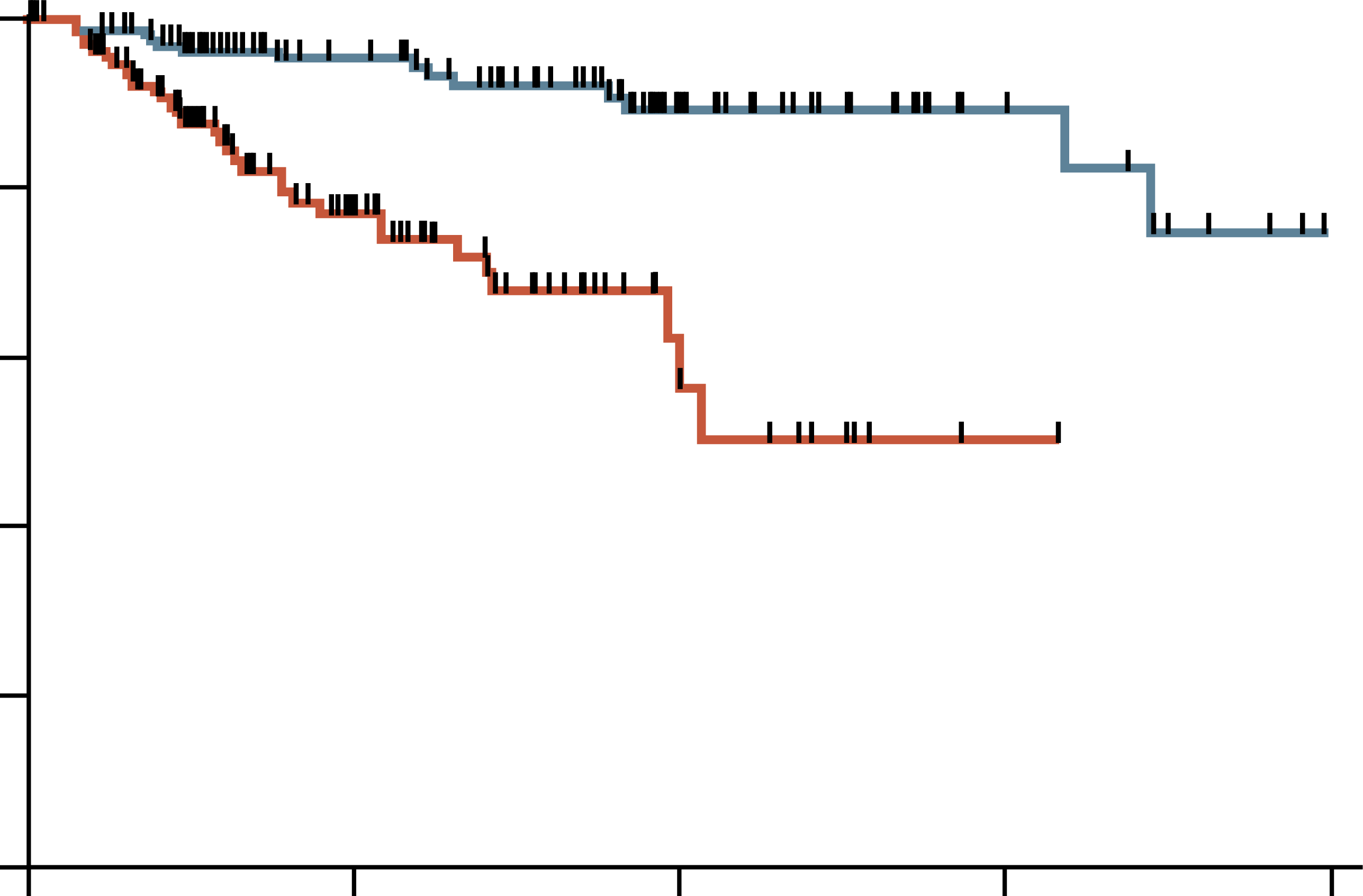 0.8
FOLFIRINOX
0.6
Deterioration (probability)
Gemcitabine
0.4
0.2
P<0.001
0
0
3
6
9
12
Time (months)
No. at risk
Gemcitabine
FOLFIRINOX
157
163
55
97
11
40
1
14
0
4
EORTC, European Organisation for the Research and Treatment of Cancer Core 30; FOLFIRINOX, folinic acid (leucovorin calcium), fluorouracil, irinotecan, and oxaliplatin; QoL, quality of life
Gourgou-Bourgade S, et al. J Clin Oncol. 2013;31:23-9
13
MPACT: study design
nab-paclitaxel plus gemcitabine as 1l therapy
Pancreatic cancer
(metastatic adenocarcinoma)
N=861
Gemcitabine
 1,000 mg/m2
weekly × 7 of 8 (cycle 1), then weekly × 3 of 4 (cycle 2 and subsequent cycles)
Gemcitabine
 1,000 mg/m2
plus
Nab-paclitaxel 125 mg/m2
weekly × 3 of 4
1L, first-line; Nab, nanoparticle albumin-bound
Von Hoff D, et al. N Engl J Med. 2013;369:1691-703
14
MPACT: Efficacy
aProportion of administered cumulative dose relative to the planned cumulative dose
GEM, gemcitabine; HR, hazard ratio; NabP, nanoparticle albumin-bound paclitaxel; PFS, progression-free survival
Von Hoff D, et al. N Engl J Med. 2013;369:1691-703
15
MPACT: the addition of Nabp to gem improves Overall Survival
100
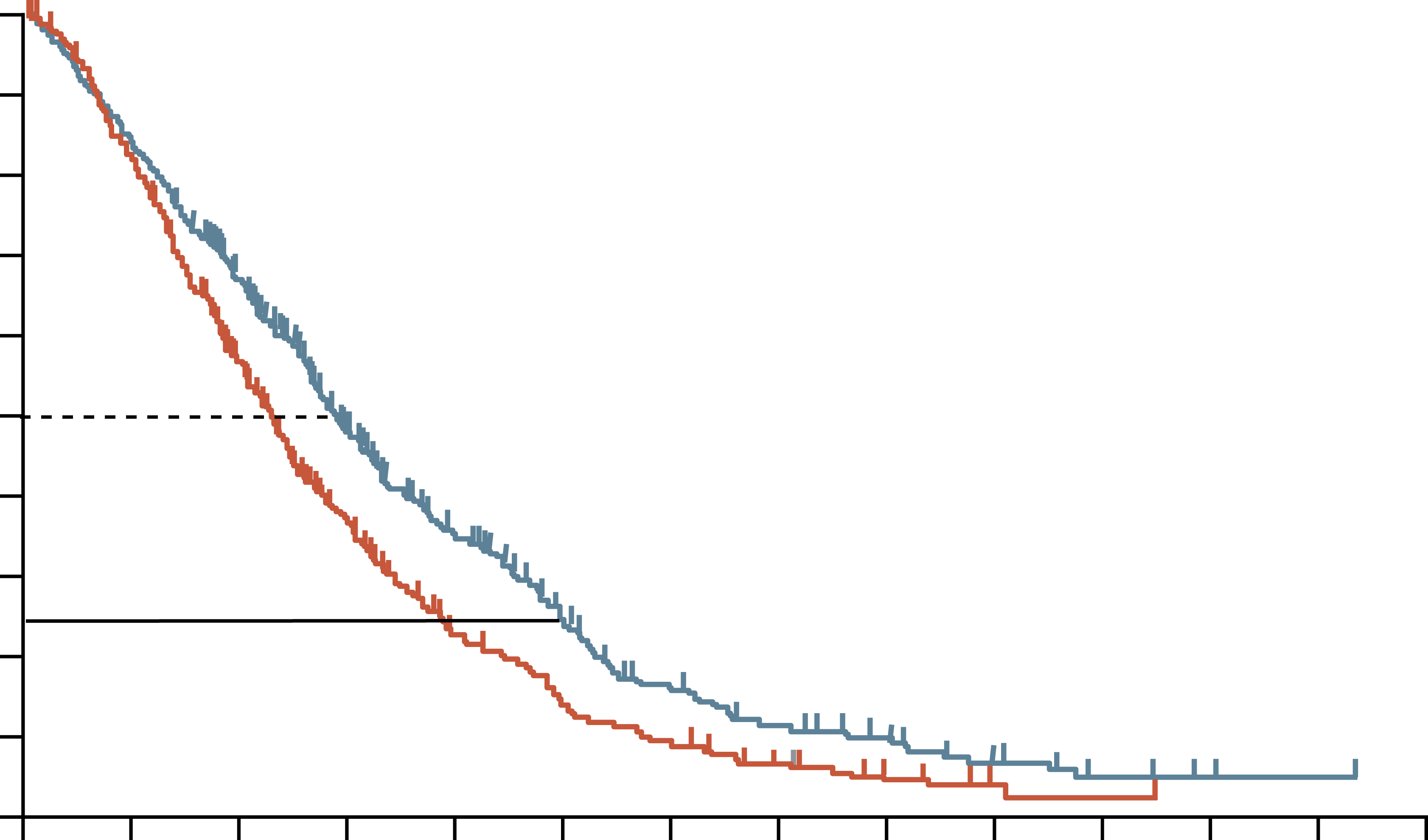 Hazard ratio for death, 0.72 (95% CI, 0.62-0.83)P<0.001 by stratified log-rank test
90
80
70
60
Patients who were alive (%)
50
GEM + NabP
40
30
20
GEM
10
0
0
3
6
9
12
15
18
21
24
27
30
33
36
39
Time (months)
No. at risk
GEM + NabP
GEM
431
430
357
340
269
220
169
124
108
69
67
40
40
26
27
15
16
7
9
3
4
1
1
0
1
0
0
0
CI, confidence interval; GEM, gemcitabine; HR, hazard ratio; NabP, nanoparticle albumin-bound paclitaxel
Von Hoff D, et al. N Engl J Med. 2013;369:1691-703
16
MPACT: Pre-specified subgroup analysis
0.125
0.25
0.50
1.00
2.00
GEM + NabP Better
GEM Better
CA19-9, carbohydrate antigen 19-9; CI, confidence interval; GEM, gemcitabine; NabP, nanoparticle albumin-bound paclitaxel; ULN, upper limit of normal; yr, year
Von Hoff D, et al. N Engl J Med. 2013;369:1691-703
17
MPACT: Safety
GEM + NabP group:
High levels of neutropenia, and thrombocytopenia
Significant percentage of patients with peripheral neuropathy
a Based on lab values; b Based on investigator assessment of treatment-related events; c grouped term 
AE, adverse event; GEM, gemcitabine; NabP, nanoparticle albumin-bound paclitaxel; NA, not applicable; NR, not reached
Von Hoff D, et al. N Engl J Med. 2013;369:1691-703
18
18
Modified Gemcitabine plus Nab-paclitaxel
A modified regimen of biweekly mGEM + NabP in metastatic pancreatic cancer patients is tolerable and effective
mGEM + NabP, modified regimen of gemcitabine and nanoparticle albumin-bound paclitaxel; OS, overall survival; PFS, progression-free survival
Ahn D, et al. Therapeutic Advances in Medical Oncology 2017; 9(2):75-8
19
two-week low dose GEM-NabP dosing manages toxicity and maintains efficacy
Median dosing was 600 mg/m2 at fixed dose rate for GEM and 125 mg/m2 for NabP given predominantly (~90%) every two weeks
CI, confidence interval; ECOG PS, Eastern Cooperative Oncology Group Performance Status; GEM-NabP, gemcitabine + nanoparticle albumin-bound paclitaxel; mo, months; NE, not estimable; OS, overall survival; PFS, progression-free survival
Rogers J, et al. Cancer Med. 2020;9:5406-15
20
NAPOLI-3: Study design
A randomised, open-label phase 3 study of liposomal irinotecan + 5-fluorouracil/leucovorin + oxaliplatin (NALIRIFOX) versus gemcitabine + Nab-paclitaxel in treatment-naïve patients with metastatic pancreatic ductal adenocarcinoma
Lower dose of oxaliplatin and liposomal irinotecan than FOLFIRINOX
Primary endpoint: OS
Secondary endpoints: PFS, ORR
Exploratory endpoints: QOL, biomarker analyses
Key inclusion criteria
Aged ≥18 years
Confirmed PDAC not previously treated in the metastatic setting
Metastatic disease diagnosed ≤6 weeks prior to screening
≥1 metastatic lesions measurable by CT/MRI according to RECIST v1.1
ECOG PS 0 or 1
NALIRIFOX
Liposomal irinotecan 50 mg/m2a+ 5-FU 2400 mg/m2
+ LV 400 mg/m2
+ oxaliplatin 60 mg/m2
Days 1 and 15 of a 28-day cycleb
Tumour assessment every 8 weeks per RECIST v1.1c
Treatment until disease progression, unacceptable toxicity or study withdrawal
AEs recorded and coded using MedDRA (v24.0); severity graded by NCI-CTCAE (v5.0)
Follow-up every 8 weeks until death or study endd
R1:1
GEM + NabP
GEM 1000 mg/m2+ NabP 125 mg/m2
Days 1, 8 and 15 of a 28-day cycle
Stratification
ECOG PS 0/1
Region
Liver metastases
a Dose expressed as irinotecan free base equivalent; b Administered sequentially as a continuous infusion over 46 hours beginning on days 1 and 15 of a 28-day cycle (dose delays and oxaliplatin discontinuation were permitted); c Until progressive disease; d The study was completed once all patients had discontinued the study treatment and at least 543 events had occurred in randomised patients
5-FU, fluorouracil; AE, adverse event; CT, computed tomography; ECOG PS, Eastern Cooperative Oncology Group performance status; FOLFIRINOX, folinic acid (leucovorin calcium), fluorouracil, irinotecan, and oxaliplatin; GEM, gemcitabine; LV, leucovorin calcium (folinic acid); MedDRA, Medical Dictionary for Regulatory Activities; MRI magnetic resonance imaging; NabP, nanoparticle albumin-bound paclitaxel; Nal-IRI, nanoliposomal irinotecan; NALIRIFOX; Nal-IRI, fluorouracil/folinic acid (leucovorin calcium), and oxaliplatin; NCI-CTCAE, National Cancer Institute Common Terminology Criteria for Adverse Events; ORR, objective response rate; OS, overall survival; PDAC, pancreatic ductal adenocarcinoma; PFS, progression-free survival; QoL, quality of life; R, randomisation; RECIST, Response Evaluation Criteria in Solid Tumours
O’Reilly E, et al. J. Clin Oncol. 2023;41;16_suppl:4006 (ASCO 2023 oral presentation); Jung K, et al. Ther Adv Med Oncol 2023; 15: 1-15
21
How is Nanoliposomal irinotecan (Nal-iri) different to irinotecan?
Liposomal irinotecan5
Nanoliposomal irinotecan: irinotecan encapsulated in liposome nanoparticles1 
Liposome shelters irinotecan from conversion to its active metabolite (SN-38) thereby remaining in the circulation for longer than free (unencapsulated) irinotecan1-3
Leads to increases and prolonged intratumoural levels of both irinotecan and SN-38 compared with free irinotecan1
Median OS of 5·2 months for Nal-IRI in a phase 2 study of gemcitabine-refractory metastatic pancreatic cancer1,4
PEG-DSPE
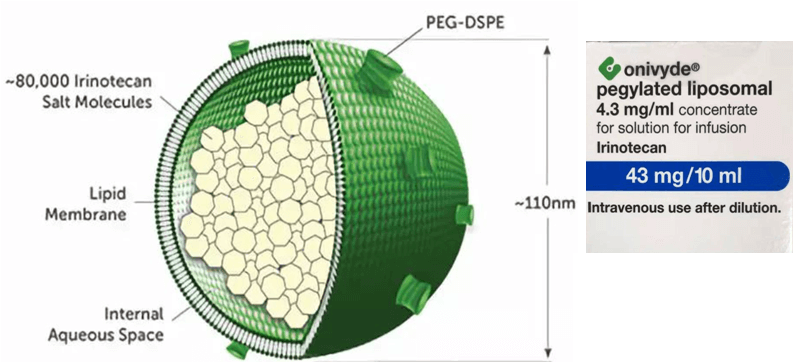 ~80,000 irinotecansalt molecules
Lipidmembrane
~110nm
Internalaqueous space
Nal-IRI, nanoliposomal irinotecan; OS, overall survival; PEG-DSPE, polyethylene glycol-distearoylphosphatidylethanolamine
1. Wang-Gillam A, et al. Lancet 2016;387:545-57; 2. Kalra AV, et al. Cancer Res. 2014;74:7003-13; 3. Roy AC, et al. Ann Oncol. 2013;24: 1567-73; 4. Ko AH, et al. Br J Cancer. 2013;109:920-25; 5. Image: Camptothecin & Its Derivatives for Cancer Therapy | Biopharma PEG. Available at: https://www.biochempeg.com/article/310.html. Accessed July 2024
22
NAPOLI-3: baseline characteristics
Data are based on the intention-to-treat population. 
a One patient was considered to have an ECOG performance status score of 2 after randomisation and continued to receive treatment. b Body, tail, or unknown location. c Baseline values were missing for two patients (1%) in the NALIRIFOX arm. The upper limit of detection was 8000 U/mL. 
CA 19-9, carbohydrate antigen 19-9; ECOG, Eastern Cooperative Oncology Group; GEM, gemcitabine; IQR, inter-quartile range; NabP, nanoparticle albumin-bound paclitaxel; Nal-IRI, nanoliposomal irinotecan; NALIRIFOX; Nal-IRI, fluorouracil/folinic acid (leucovorin calcium), and oxaliplatin; SD, standard deviation
Wainberg Z, et al. Lancet 2023;402:1272-81
23
Napoli-3: nalirifox more effective than nabp/gem
OVERALL SURVIVAL
Progression-free SURVIVAL
100
100
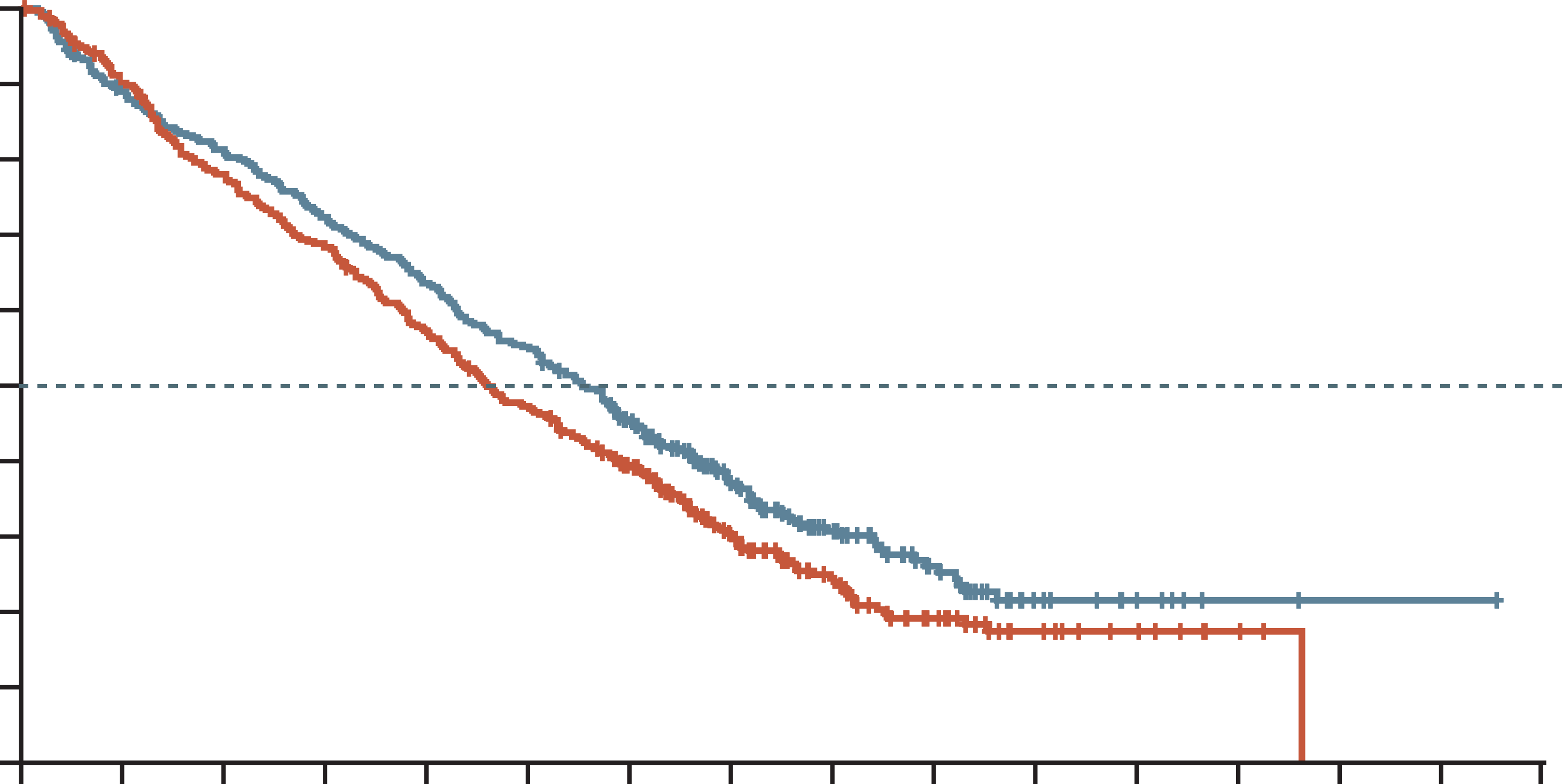 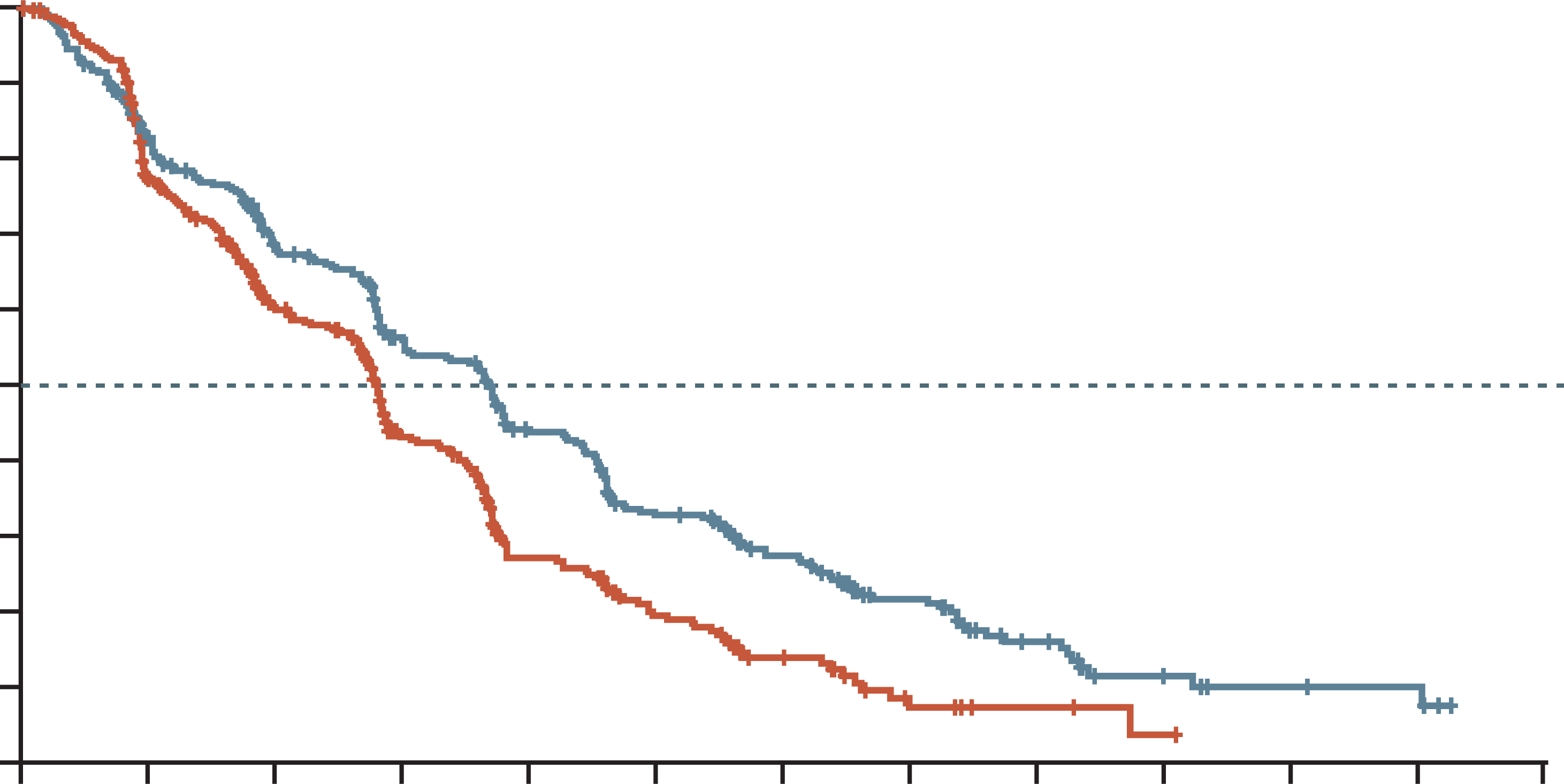 90
90
80
80
70
70
60
60
Progression-freesurvival (%)
Overall survival (%)
50
50
40
40
30
30
20
20
10
10
0
0
0
2
4
6
8
10
12
14
16
18
20
22
24
26
28
30
0
2
4
6
8
10
12
14
16
18
20
22
24
Time (months)
Time (months)
Number at risk (number censored)
NALIRIFOX

GEM + NabP
Number at risk (number censored)
NALIRIFOX

GEM + NabP
383
(0)
387
(0)
337
(4)
345
(4)
308
(4)
298
(5)
274
(4)
261
(5)
241
(4)
218
(6)
209
(4)
179
(7)
162
(15)
140
(17)
98
(53)
80
(48)
59
(77)
50
(65)
32
(97)
28
(77)
13
(111)
15
(88)
7
(117)
10
(93)
2
(122)
3
(100)
1
(123)
0
(102)
1
(123)
0
(102)
0
(124)
0
(102)
383
(0)
387
(0)
271
(52)
267
(40)
210
(68)
182
(68)
164
(77)
112
(89)
122
(84)
60
(102)
87
(88)
38
(108)
61
(101)
19
(117)
39
(111)
6
(123)
20
(121)
3
(126)
9
(127)
1
(127)
5
(130)
0
(128)
4
(131)
0
(128)
0
(134)
0
(128)
CI, confidence interval; GEM, gemcitabine; mo, months; NabP, nanoparticle albumin-bound paclitaxel; Nal-IRI, nanoliposomal irinotecan; NALIRIFOX; Nal-IRI, fluorouracil/folinic acid (leucovorin calcium), and oxaliplatin
Wainberg Z, et al. Lancet 2023;402:1272-81
24
NAPOLI-3: OS subgroup analyses (ITT population)
0
0.5
1.0
1.5
2.0
NALIRIFOX Better
GEM + NabP Better
CA19-9, carbohydrate antigen 19-9; CI, confidence interval; ECOG, Eastern Cooperative Oncology Group; GEM, gemcitabine; ITT, intention-to-treat; NabP, nanoparticle albumin-bound paclitaxel; Nal-IRI, nanoliposomal irinotecan; NALIRIFOX; Nal-IRI, fluorouracil/folinic acid (leucovorin calcium), and oxaliplatin; OS, overall survival
Wainberg Z, et al. Lancet 2023;402:1272-81
25
NAPOLI-3: RESULTS
Tumour response
Subsequent anti-cancer treatment
CI, confidence interval; GEM, gemcitabine; NabP, nanoparticle albumin-bound paclitaxel; Nal-IRI, nanoliposomal irinotecan; NALIRIFOX; Nal-IRI, fluorouracil/folinic acid (leucovorin calcium), and oxaliplatin
Wainberg Z, et al. Lancet. 2023;402:1272-81 (appendix); O’Reilly E, et al. J. Clin Oncol. 2023;41;16_suppl:4006 (ASCO 2023 oral presentation)
26
Napoli-3: overall summary of adverse events
GEM, gemcitabine; NabP, nanoparticle albumin-bound paclitaxel; Nal-IRI, nanoliposomal irinotecan; NALIRIFOX; Nal-IRI, fluorouracil/folinic acid (leucovorin calcium), and oxaliplatin; TEAE, treatment emergent adverse events
Wainberg Z, et al. Lancet. 2023;402:1272-81
27
NAPOLI-3: overview of TEAEs in safety population
More hematologic toxicity observed with GEM + NabP 
More diarrhoea, nausea, and vomiting observed with NALIRIFOX
Data are median (range; IQR) or n (%)
GEM, gemcitabine; NabP, nanoparticle albumin-bound paclitaxel; Nal-IRI, nanoliposomal irinotecan; NALIRIFOX; Nal-IRI, fluorouracil/folinic acid (leucovorin calcium), and oxaliplatin; TEAE, treatment-emergent adverse event
Wainberg Z, et al. Lancet. 2023;402:1272-81
28
Summary of Efficacy and safety of NALIRIFOX and FOLFIRINOX
Data presented for information purposes. Cross-trial comparison is not intended
FOLFIRINOX, folinic acid (leucovorin calcium), fluorouracil, irinotecan, and oxaliplatin; Nal-IRI, nanoliposomal irinotecan; NALIRIFOX; Nal-IRI, fluorouracil/folinic acid (leucovorin calcium), and oxaliplatin; ORR, objective response rate; OS, overall survival; PFS, progression-free survival
1. Wainberg Z, et al. Lancet 2023; 402:1272-81; 2. Conroy T, et al. N Engl J Med. 2011;364:1817-25
29
Managing vulnerable patientsduring first-line treatment
30
Gem + NabP is effective for patients with a Poor Performance Status
1.0
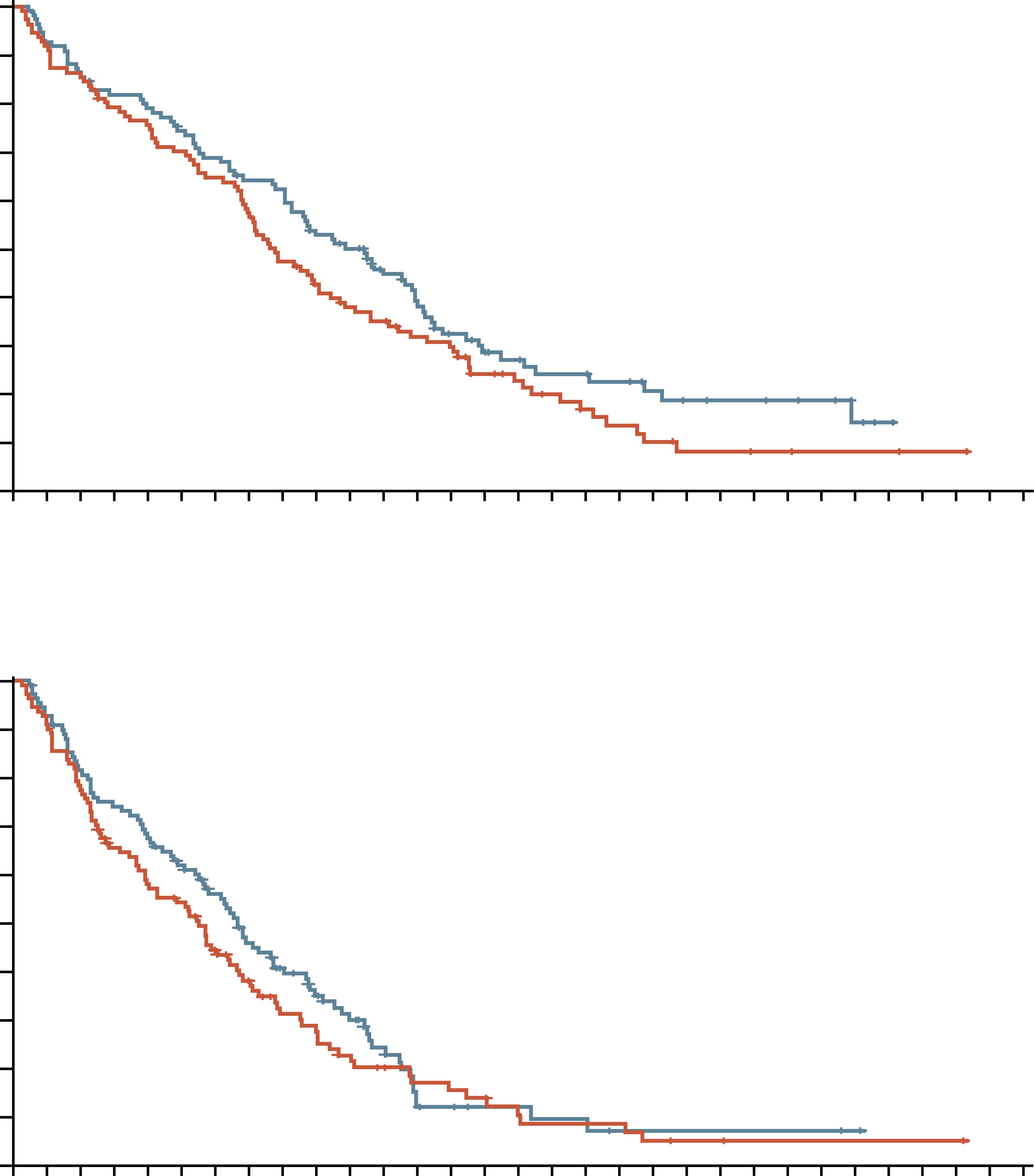 0.9
Arm
B
D
B, censored
D, censored
0.8
0.7
0.6
Cumulative OS (probability)
0.5
Patients enrolled and randomly assigned(n=221)
0.4
0.3
0.2
0.1
Assigned to arm B (NabP 100 mg/m2 + 
GEM 1000 mg/m2; n=111)
Assigned to arm D (NabP 125 mg/m2 + 
GEM 1000 mg/m2; n=110)
0
0
1
2
3
4
5
6
7
8
9
10
11
12
13
14
15
16
17
18
19
20
21
22
23
24
25
26
27
28
29
30
Follow-up time (months)
No. at risk
Arm B
Arm D
110
109
101
101
95
93
86
88
82
85
76
79
70
73
62
67
51
65
44
54
38
50
35
40
29
33
27
25
19
20
15
18
12
18
9
15
7
13
5
10
4
8
3
8
3
7
2
6
2
5
2
2
1
0
1
1
0
1.0
Schedule 3 weeks on 1 week off 
Median age 71 and 68 (range 35-89)
mPFS 5.4 vs 6.6 months (P=0.28) 
Free of disease progression at 6 months: 44% vs 58%
mOS 7.7m vs 9.8m (P=0.11) 
No significant differences in AEs between the two dose regimens
Arm
B
D
B, censored
D, censored
0.9
0.8
0.7
0.6
Cumulative PFS (probability)
0.5
0.4
0.3
0.2
0.1
0
0
1
2
3
4
5
6
7
8
9
10
11
12
13
14
15
16
17
18
19
20
21
22
23
24
25
26
27
28
29
30
Follow-up time (months)
No. at risk
Arm B
Arm D
111
110
100
100
85
87
69
79
61
72
56
64
43
55
35
44
25
36
22
29
17
23
14
16
10
7
9
7
8
6
6
4
5
4
5
3
4
2
3
2
2
2
1
2
1
2
1
2
1
1
1
1
1
0
1
1
0
AEs, adverse events; GEM, gemcitabine; (m)OS, (median) overall survival; (m)PFS, (median) progression-free survival; NabP, nanoparticle albumin-bound paclitaxel
Maccarulla T, et al. J Clin Oncol. 2019;37:230-238
31
EA2186 (GIANT) – Study Design
Study designed to determine whether elderly patients gain benefit from chemotherapy
Fit
No GA abnormalities
Standard of care treatment off study
Study patients
Untreated metastatic pancreatic cancer
Age ≥70
ECOG PS: 0-2
Stratification
ECOG PS 0-1 vs 2
Age 70-74 vs ≥75
Arm A (control): Modified Gemcitabine + Nab-Paclitaxel every 2 weeks
Disease evaluation + repeat modified GA + QOL assessment every 8 weeks
Treatment until disease progression or intolerance
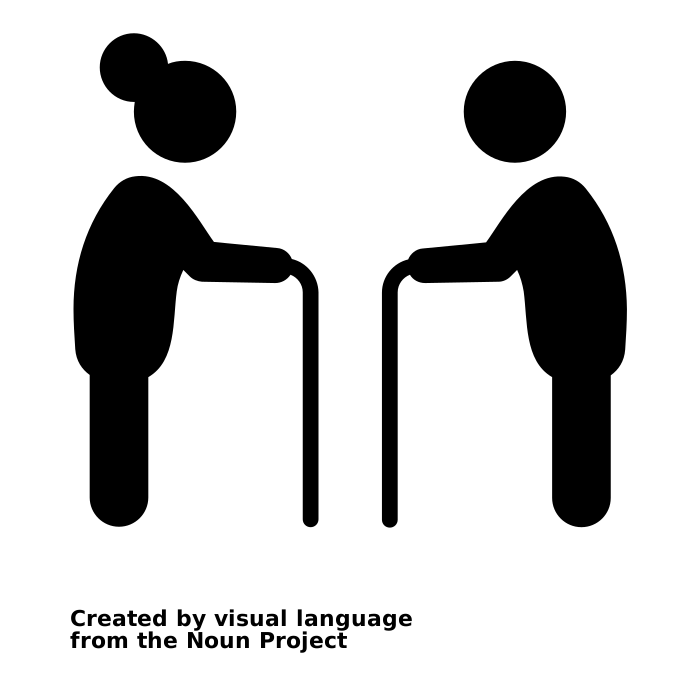 Vulnerable
Mild-moderate GA abnormalities
Complete Geriatric & Quality of Life (QOL) Assessment
1:1 Randomisation
Screening Geriatric Assessment (GA)
Arm B (experimental): Dose-reduced 5-FU, leucovorin + liposomal irinotecan every 2 weeks
Frail
Severe GA abnormalities
Supportive care off study
Primary Endpoint: Overall Survival (OS)
Key Secondary Endpoints: Progression Free Survival (PFS), Objective Response Rate (ORR)
Additional Secondary Endpoints: QOL, Toxicities of Interest to Older Adults
5-FU, fluorouracil; ECOG PS,  Eastern Cooperative Oncology Group performance status; Nab, nanoparticle albumin-bound; ORR, objective response rate; OS, overall survival; PFS, progression-free survival
Dotan E, et al. J Clin Oncol. 2024;42(16_suppl):4003 (oral presentation)
32
Elderly patients benefit from Dose reduced chemotherapy
Primary endpoint OS – ITT
OS analysis of patients who received ≥ 4 weeks of treatment
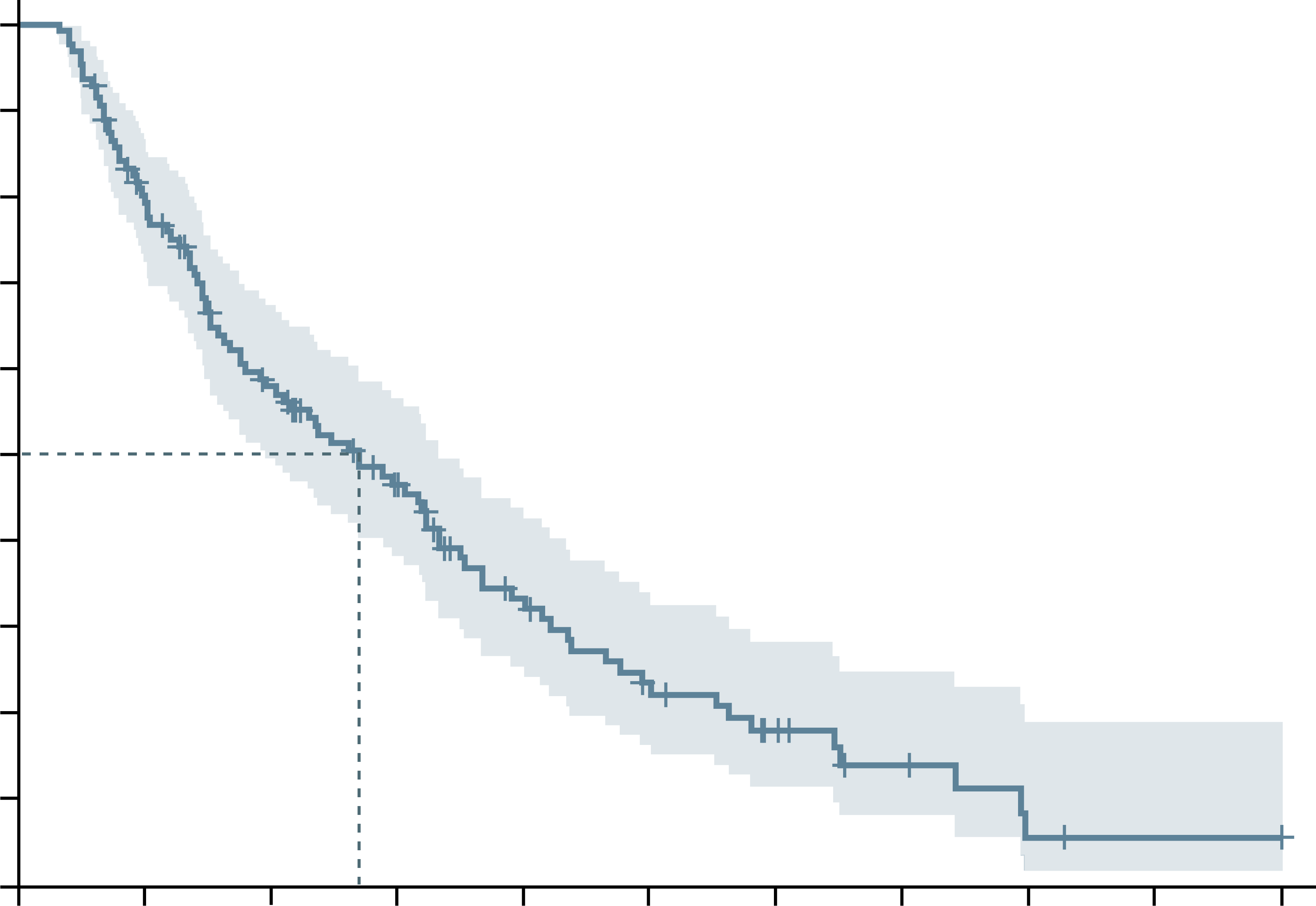 100
GEM + NabP mOS: 4.7 months (95% CI: 4.1-7.4)
5FU/LI mOS: 4.4 months (95% CI: 3.1-8.9)
HR: 1.12 (0.76-1.66)
P=0.72
100
Events/Total: 90/27
mOS: 8.0 months (95% CI: 5.9-10.0)
90
90
80
80
70
70
60
60
50
50
Percent alive
Percent alive
40
40
30
30
20
20
10
10
0
0
0
3
6
9
12
15
18
21
24
27
30
0
3
6
9
12
15
18
21
24
27
30
Time (months)
Time (months)
No. at risk
GEM+NabP
5FU/LI
No. at risk
76
78
42
37
23
24
17
16
8
7
5
5
4
1
2
1
0
1
1
1
127
96
66
46
28
18
11
6
2
1
1
5-FU, fluorouracil; CI, confidence interval; GEM, gemcitabine; HR, hazard ratio; ITT, intention-to-treat; LI, liposomal irinotecan; (m)OS, (median) overall survival; NabP, nanoparticle albumin-bound paclitaxel
Dotan E, et al. J Clin Oncol. 2024;42(16_suppl):4003 (oral presentation)
33
elderly patients with a poor performance status do not benefit from chemotherapy
MEDIAN OS STRATIFIED BY ECOG PS
MEDIAN OS STRATIFIED BY Age
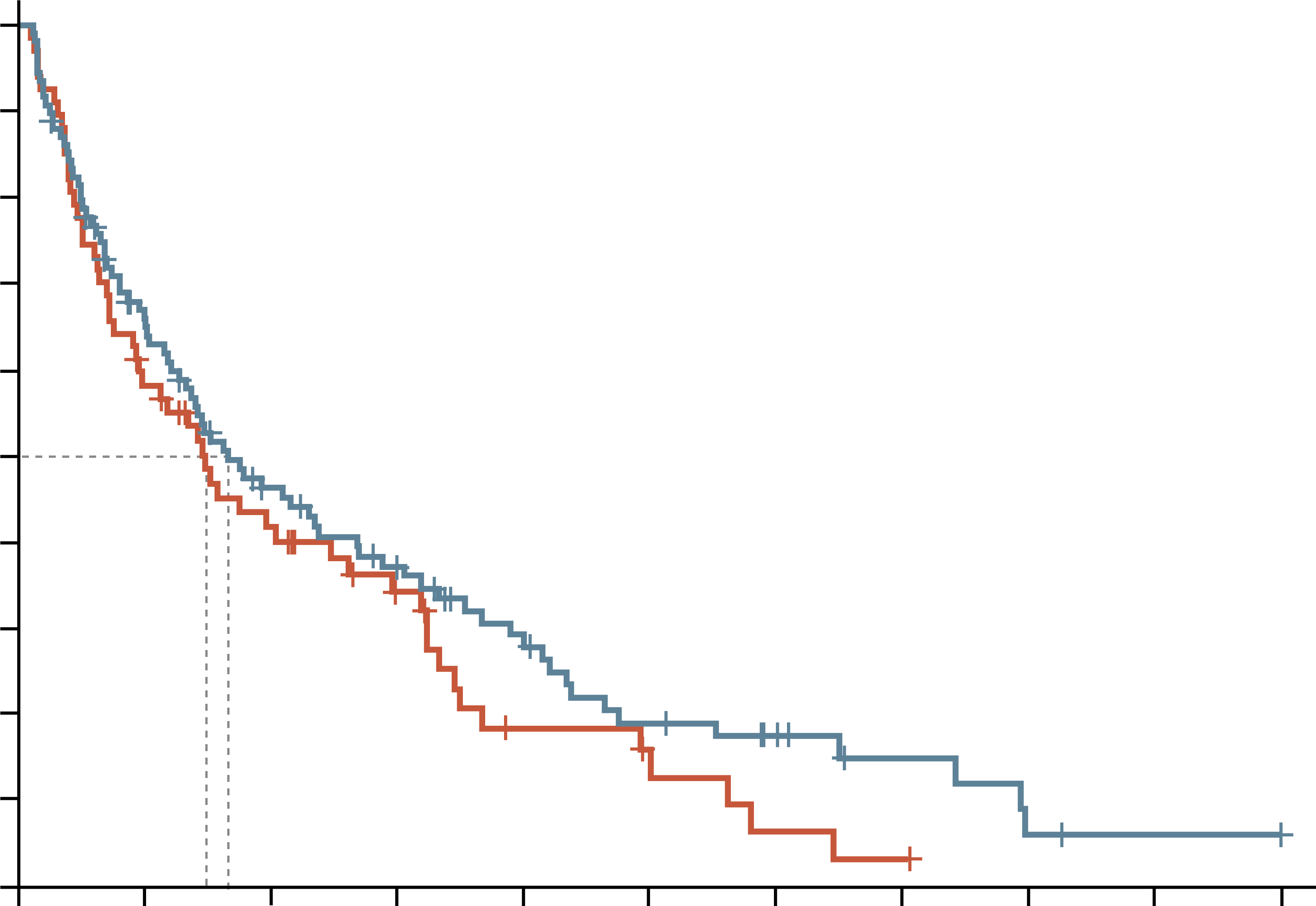 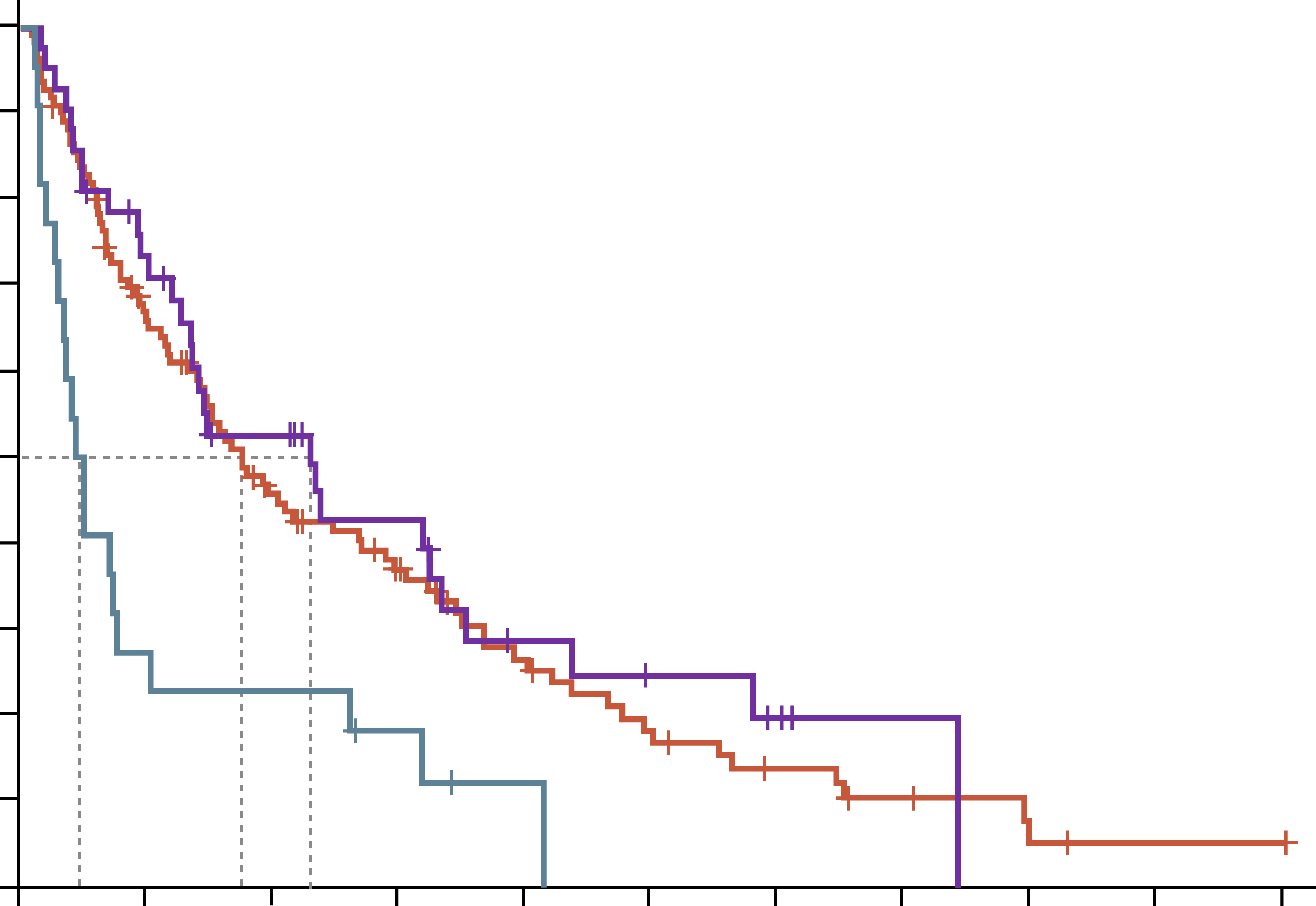 100
100
PS0: 6.9m (95% CI: 4.0-10.6) (Ref)
PS1: 5.3m (95%CI: 4.3-8.6) HR: 1.13
PS2: 1.4m (95%CI: 1.1-3.1) HR: 2.77
P<0.001
Age 70-74: 4.4m (95% CI: 2.9-8.9) (Ref)
Age ≥75: 5.0m (95%CI: 4.0-8.1) HR: 0.80 
P<0.217
90
90
80
80
70
70
60
60
50
50
Percent alive
Percent alive
40
40
30
30
20
20
10
10
0
0
0
3
6
9
12
15
18
21
24
27
30
0
3
6
9
12
15
18
21
24
27
30
Time (months)
Time (months)
No. at risk
PS0
PS1
PS2
No. at risk
Age 70-74
Age 75+
42
112
22
29
68
6
19
43
5
13
31
3
7
20
1
5
13
0
3
8
1
5
0
2
1
1
67
109
38
65
25
42
16
31
7
21
5
13
2
9
1
5
0
2
1
1
CI, confidence interval; HR, hazard ratio; m, months; PS, performance status; Ref, reference
Dotan E, et al. J Clin Oncol. 2024;42(16_suppl):4003 (oral presentation)
34
Maintenance therapy
35
POLO: PARPi as Maintenance therapy for brcam mpdac patients post-platinum chemotherapy
Global, randomised, double-blind phase 3 trial
Patients with metastatic pancreatic cancer and deleterious/suspected deleterious germline BRCA1/2 mutation, ≥16 wks of first-line platinum-based therapy without progression (4-8 wks from last dose)
(N=154)
Olaparib 300 mg BID
(n=92)
Continue until PD or unacceptable toxicity
Placebo
(n=62)
Primary endpoint: PFS by blinded independent central review 

Key secondary endpoints: safety/tolerability, PFS2, ORR, OS, HRQoL
1L, first-line; BID, twice daily; BRCA, BReast CAncer 1/2 gene; HRQoL, health-related quality of life; ORR, objective response rate; OS, overall survival; PD, progressive disease; PFS(2), (second) progression-free survival; wks, weeks
Golan T, et al. N Engl J Med. 2019;381:317-27; Kindler H, et al. J Clin Oncol. 2022;40:3929-39
36
POLO: pfs LONGER WITH MAINTENANCE OLAPARIB THAN PLACEBO
Progression-free survival1
overall survival2
1.0
1.0
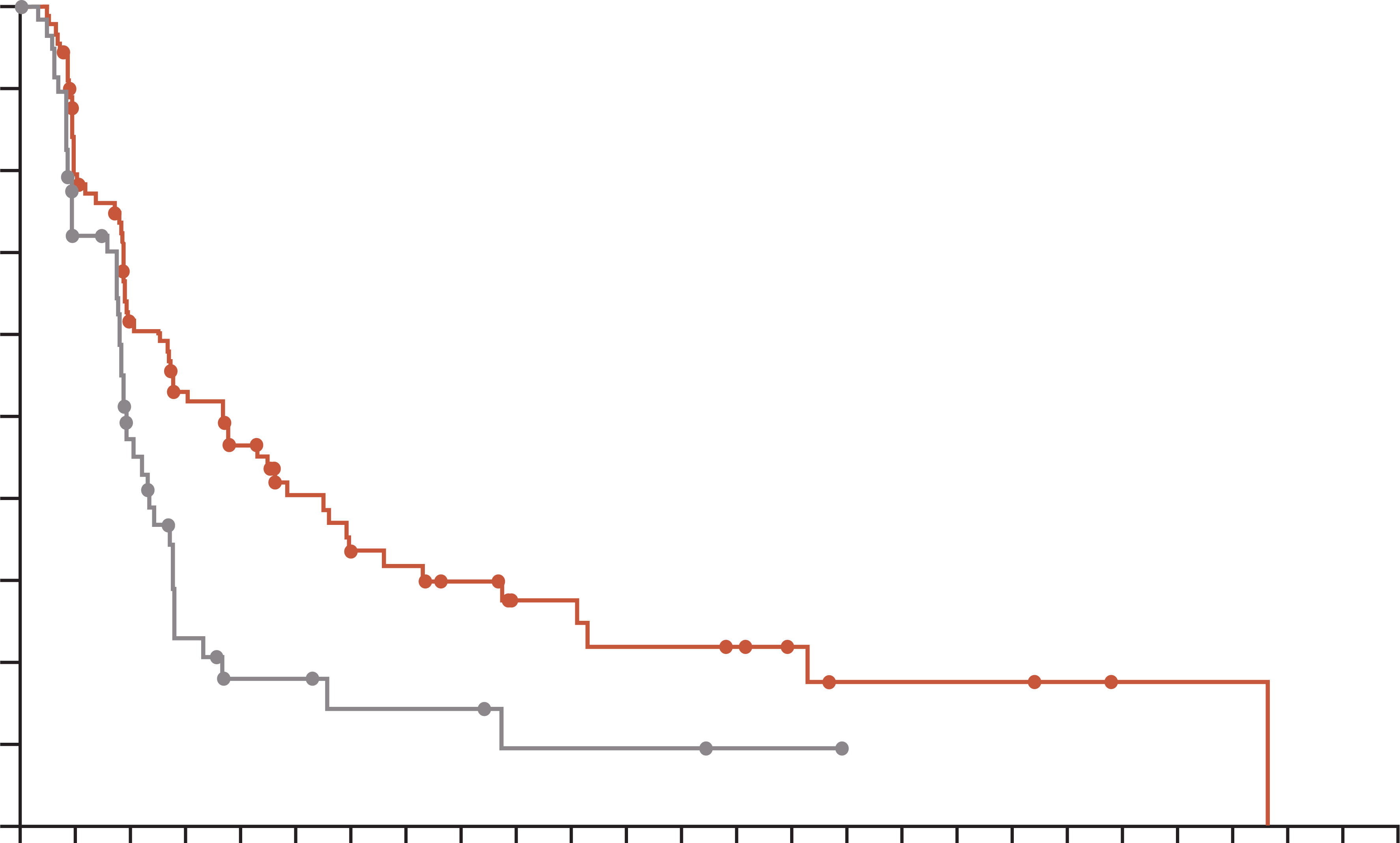 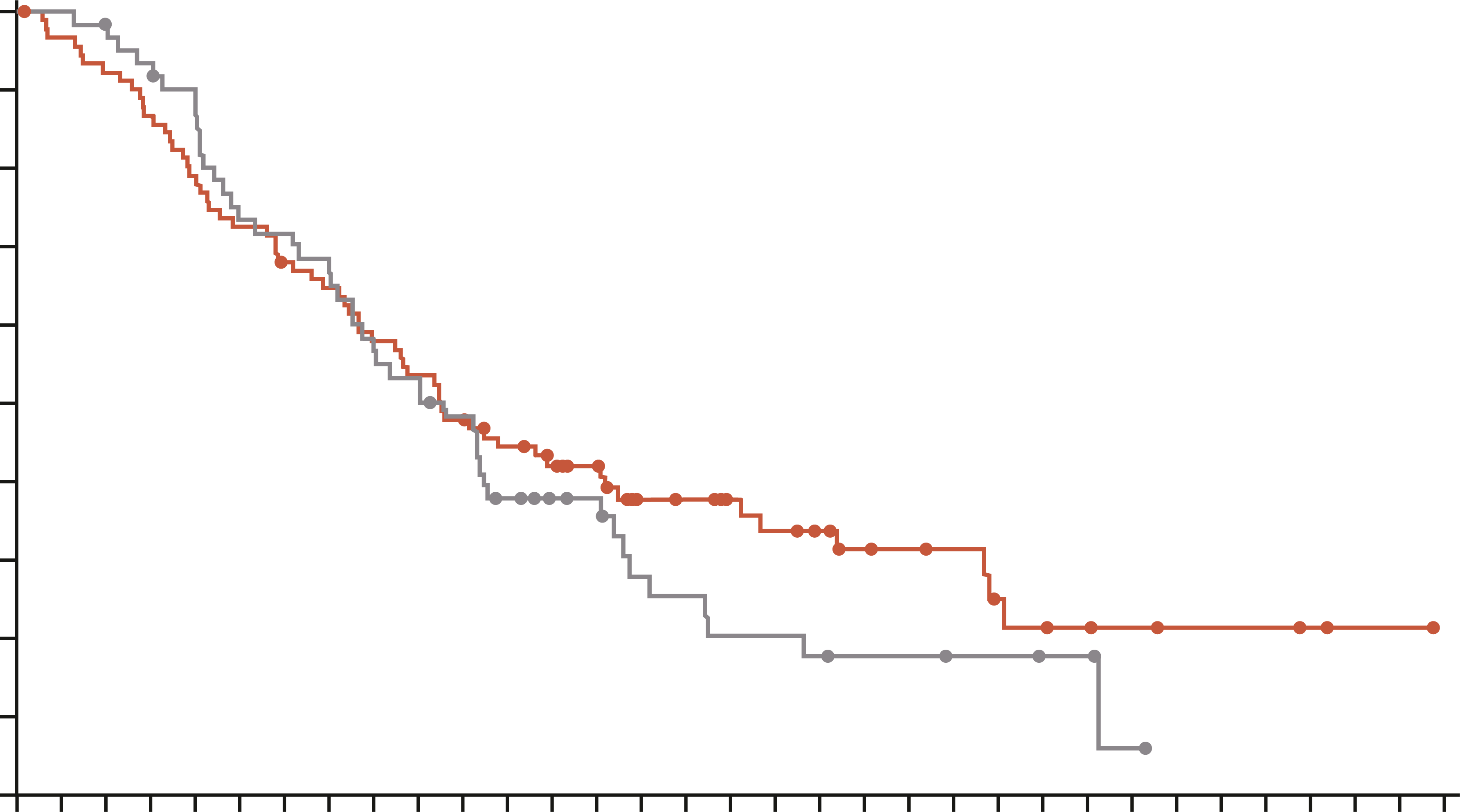 0.9
0.9
0.8
0.8
0.7
0.7
0.6
0.6
PFS (probability)
OS (probability)
0.5
0.5
0.4
0.4
0.3
0.3
0.2
0.2
0.1
0.1
0.0
0.0
0
2
4
6
8
10
12
14
16
18
20
22
24
26
28
30
32
34
36
38
40
42
44
46
48
50
0
2
4
6
8
10
12
14
16
18
20
22
24
26
28
30
32
34
36
38
40
42
44
46
48
50
52
54
56
58
60
62
64
Time since random assignment (months)
Time since random assignment (months)
No. at risk
Olaparib
Placebo
No. at risk
Olaparib
Placebo
92
62
69
39
50
23
41
10
34
6
24
6
18
4
17
4
14
4
10
2
10
2
8
2
8
2
7
1
5
1
3
0
3
3
3
2
1
1
1
0
92
62
88
62
84
60
79
57
72
53
66
44
61
43
58
40
52
34
48
32
43
28
38
21
34
17
31
16
23
11
22
10
19
8
17
8
15
7
12
6
11
6
10
5
7
5
6
4
5
4
4
1
3
0
3
3
2
1
1
0
CI, confidence interval; BRCA, BReast CAncer gene mutation; DCO, data cut-off; HR, hazard ratio; mo, months; mPDAC, metastatic pancreatic ductal adenocarcinoma; OS, overall survival; PARPi, poly(ADP-ribose) polymerase inhibitor; PFS, progression-free survival
1. Golan T, et al. N Engl J Med. 2019;381:317-27; 2. Kindler H, et al. J Clin Oncol. 2022;40:3929-39
37
Polo: safety summary
AEs IN ≥ 15% OF STUDY POPULATION
a As assessed by the investigator
AE, adverse event; NA, not applicable
Kindler H, et al. J Clin Oncol. 2022;40:3929-39
38
Second-line treatment options
39
Oxaliplatin phase 3 second-line studies
CONKO-0031
FF (5-FU and Folinic acid)
(n=91)
Continue until progression or unacceptable toxicity
Patients with advanced pancreatic cancer previously treated with gemcitabine, with a 
KPS ≥ 70%
N=168
R
OFF (5-FU, Folinic acid + oxaliplatin
(n=77)
Primary endpoint: OS
PANCREOX2
mFOLFOX6
(n=54)
Continue until progression or unacceptable toxicity
Patients with advanced pancreatic cancer previously treated with gemcitabine, with an ECOG PS 0-2
N=108
R
5-FU/LV
(n=54)
Primary endpoint: PFS
5-FU, fluorouracil; ECOG PS, Eastern Cooperative Oncology Group performance status; FF, folinic acid (leucovorin calcium) and fluorouracil; KPS, Karnofsky performance status; LV, leucovorin calcium (folinic acid); mFOLFOX6, modified FOLFOX6: folinic acid (leucovorin calcium), fluorouracil, and oxaliplatin; OFF, oxaliplatin and FF; OS, overall survival; PFS, progression-free survival
1. Oettle H, et al. J Clin Oncol. 2014 Aug 10;32:2423-9; 2. Gill S, et al. J Clin Oncol. 2016;10;3914-20
40
CONKO-003: 5FU+ Folinic Acid +/- Oxaliplatin (off) efficacy
progression-free survival
Overall survival
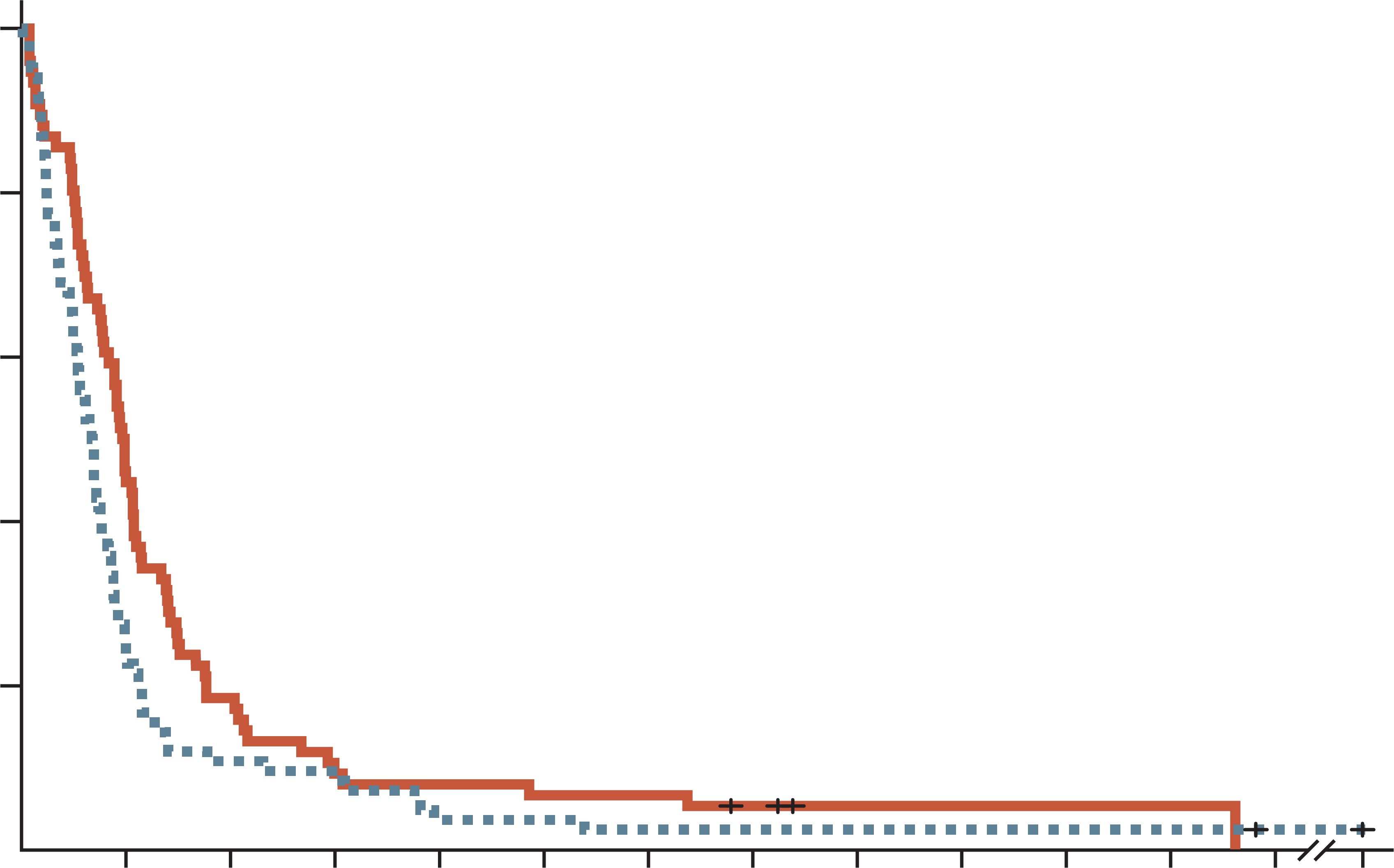 100
100
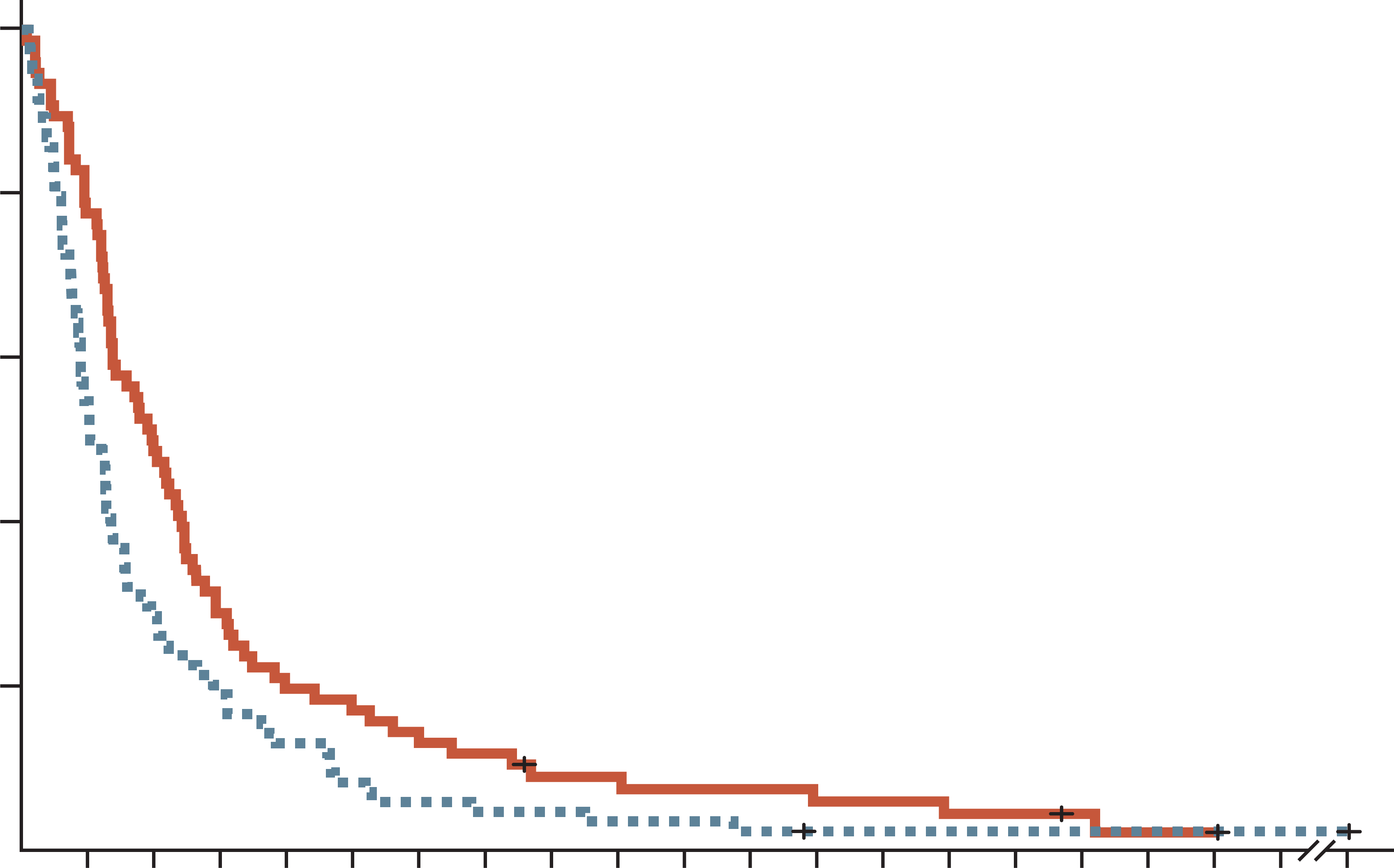 80
80
60
60
Progression-free survival (%)
Overall survival (%)
40
40
20
20
0
0
0
3
6
9
12
15
18
21
24
27
30
33
36
86
0
3
6
9
12
18
24
30
36
42
48
54
86
Time (months)
Time (months)
No. at risk
OFF
FF
No. at risk
OFF
FF
76
84
34
20
14
9
7
7
6
3
5
3
5
2
3
2
1
2
1
2
1
2
1
2
0
1
0
1
76
84
59
46
37
24
22
16
15
11
10
5
6
4
5
3
4
1
3
1
2
1
1
1
0
1
Rates of adverse events were similar between treatment arms, except for grades 1 to 2 neurotoxicity, which were reported in 29 patients (38.2%) and six patients (7.1%) in the OFF and FF groups, respectively (P<0.001)
1L, first-line; 5-FU, fluorouracil; CI, confidence interval; FF, folinic acid (leucovorin calcium) and fluorouracil; HR, hazard ratio; OFF oxaliplatin and FF
Oettle H, et al. J Clin Oncol. 2014 Aug 10;32:2423-9
41
PANCREOX: addition of oxaliplatin to 5-Fu in 2L WAS detrimental
PROGRESSION-FREE SURVIVAL
Overall survival
1.0
0.9
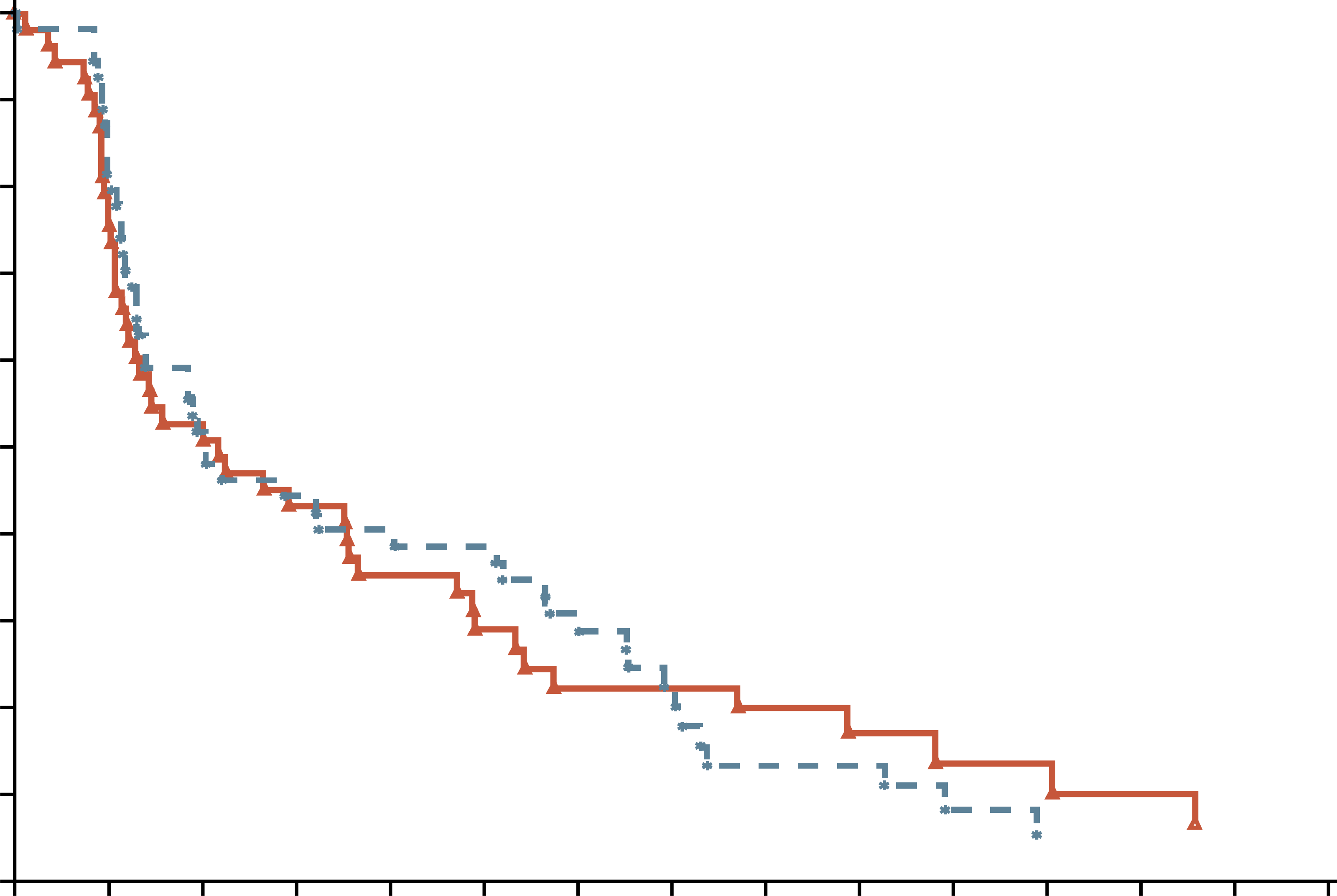 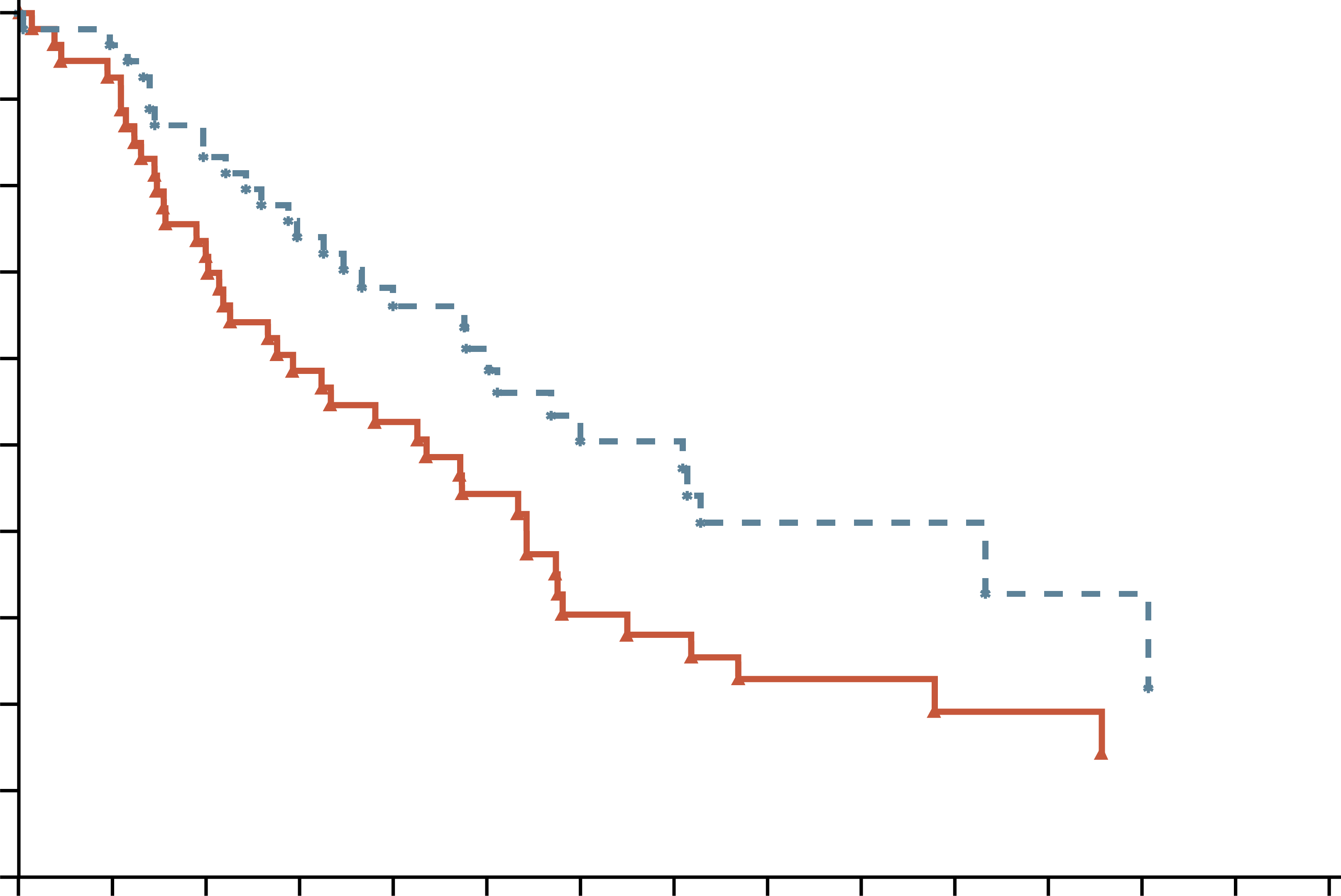 0.9
0.9
0.8
0.8
0.7
0.7
0.6
0.6
Progression-free survival (probability)
Overall survival (probability)
0.5
0.5
0.4
0.4
0.3
0.3
0.2
0.2
0.1
0.1
0.0
0.0
0
42
84
126
168
210
252
294
336
378
420
462
504
546
588
0
42
84
126
168
210
252
294
336
378
420
462
504
546
588
Time (days)
Time (days)
No. at risk
Oxaliplatin
No Oxaliplatin
No. at risk
Oxaliplatin
No Oxaliplatin
54
54
42
47
28
28
23
24
18
21
13
20
10
15
10
10
7
6
6
6
4
3
4
2
3
1
2
1
2
1
54
54
49
52
39
45
31
40
26
32
20
24
13
18
12
16
7
13
7
11
5
5
5
4
3
3
3
2
3
1
Grade 3 or 4 toxicity: 63% on mFOLFOX6; 11% on 5-FU/LV
2L, second-line; 5-FU, fluorouracil; CI, confidence interval; d, days; LV, leucovorin calcium (folinic acid); mFOLFOX6, modified infusional fluorouracil, leucovorin (folinic acid), and oxaliplatin; PFS, progression-free survival
Gill S, et al. J Clin Oncol. 2016;10;3914-20
42
Phase 3 experience in 2L with OXALIPLATIN
Contradicting results observed with second-line oxaliplatin regimens in the CONKO-003 and PANCREOX trials
Data presented for information purposes. Cross-trial comparison is not intended
2L, second-line; 5-FU, fluorouracil; HR, hazard ratio; LV, leucovorin calcium (folinic acid); mFOLFOX6, modified infusional fluorouracil, leucovorin, and oxaliplatin; mo, months; OS, overall survival; PFS, progression-free survival; OFF, folinic acid (leucovorin calcium), fluorouracil and oxaliplatin
1. Oettle H, et al. J Clin Oncol. 2014;32: doi.org/10.1200/JCO.2013.53.6995; 2. Gill S, et al. J Clin Oncol. 2016;10; 3914-20
43
Napoli-1: study design
Nal-iri alone and in combination with 5-fu/lv as 2l therapy
Initialdesign
Afteramendmenta
Total
Nal-IRI120 mg/m2, q3w
N=33
N=118
N=151
Inclusion criteria
Metastatic pancreatic cancer
Received prior gemcitabine-based therapy
5-FU/LV2000/200 mg/m2 weekly × 4, q6w
N=30
N=119
N=149
R
Nal-IRI + 5-FU/LV80 mg/m2 + 2400/400 mg/m2, q2w
N=117
N=117
Stratification factors: Albumin, KPS and ethnicity
Primary endpoint: Overall survival
Secondary endpoints: PFS, ORR, TTTF, CA19-9 response safety
a Study was amended to add the Nal-IRI + 5-FU/LV arm once safety data on the combination became available. Only those patients enrolled in the 5FU/LV arm after the amendment (N=119), were used as the control for the combination arm
2L, second-line; 5-FU, fluorouracil; CA19-9; carbohydrate antigen 19-9; KPS, Karnofsky performance status; LV, leucovorin calcium (folinic acid); Nal‑IRI, nanoliposomal irinotecan; ORR, overall response rate; PFS, progression-free survival; q2w/q3w/q6/w, every 2/3/6 weeks; R, randomised; TTTF, time to treatment failure
Wang-Gillam A, et al. Lancet. 2016;387:545-57
44
Napoli-1: overall survival (ITT)
1.0
1.0
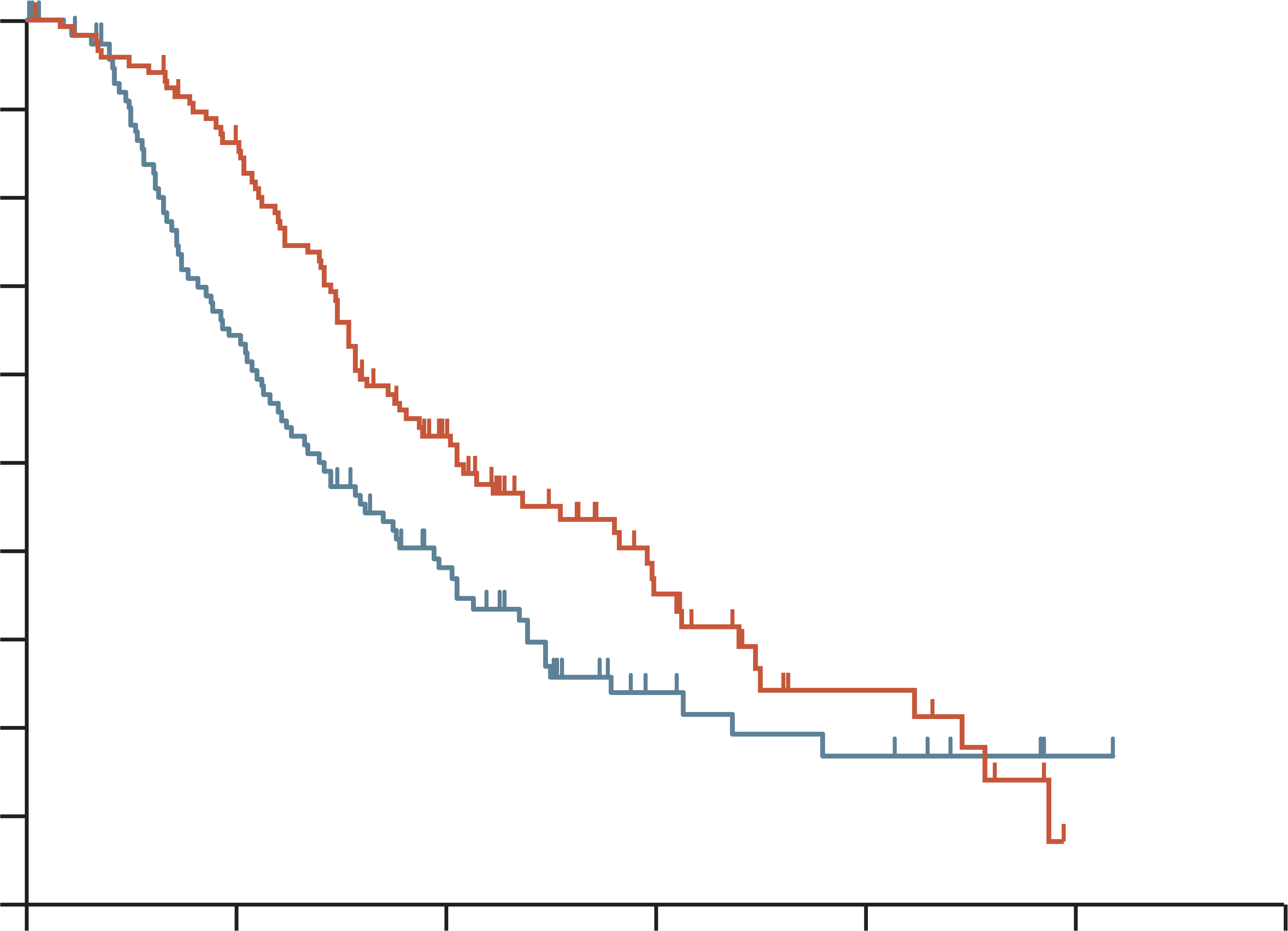 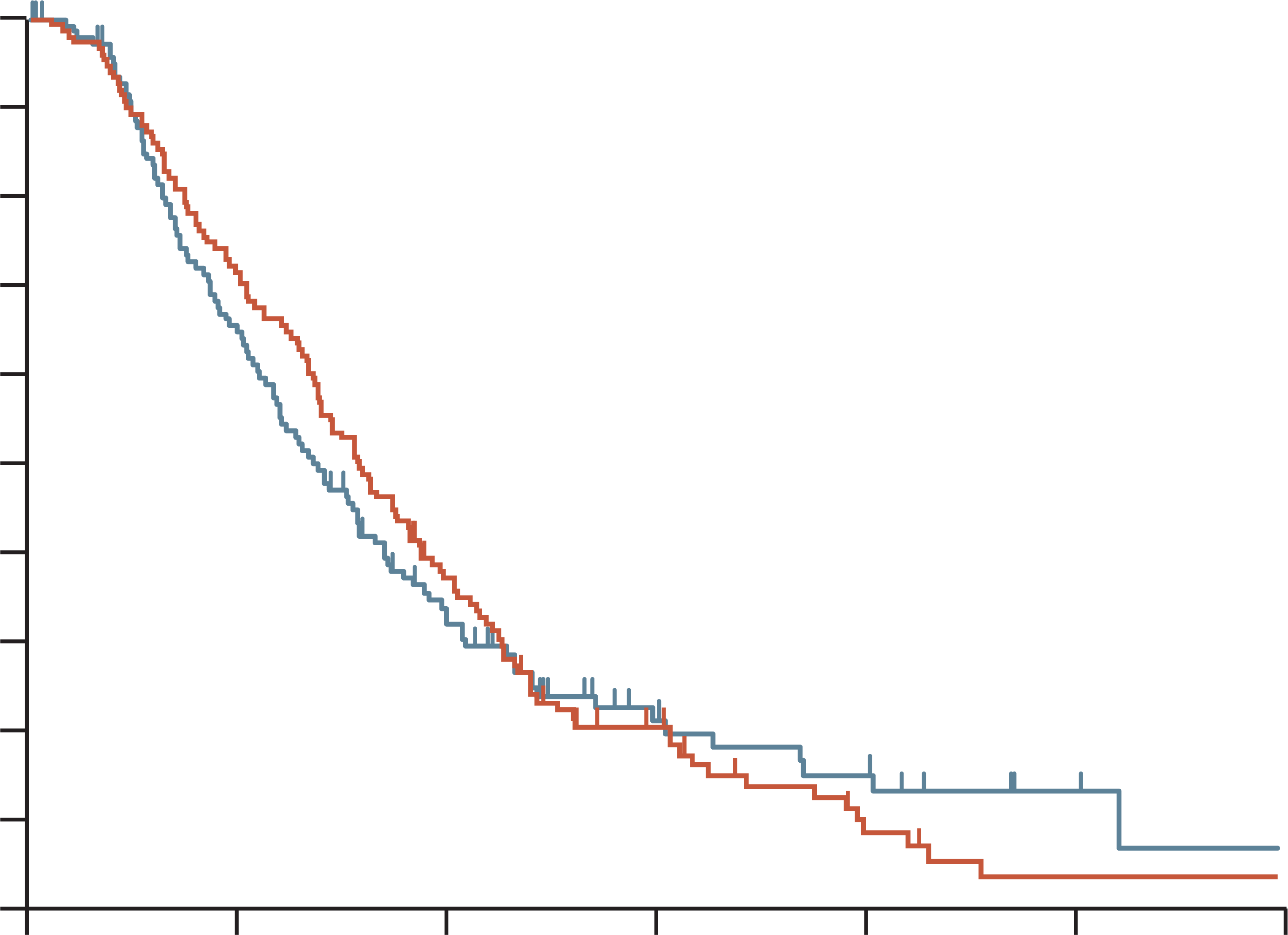 0.9
0.9
0.8
0.8
0.7
0.7
0.6
0.6
Overall survival proportion
Overall survival proportion
0.5
0.5
0.4
0.4
0.3
0.3
0.2
0.2
0.1
0.1
0.0
0.0
0
3
6
9
12
15
18
0
3
6
9
12
15
18
Time from randomisation (months)
Time from randomisation (months)
0
1
No. at risk
117
119
97
68
51
34
20
11
8
6
0
1
No. at risk
151
149
109
89
23
41
21
16
10
9
2
3
2
1
Protocol-defined primary analysis data cut (14 February 2014, after 305 events)
5-FU, fluorouracil; CI, confidence interval; HR, hazard ratio; ITT, intention-to-treat; LV, leucovorin calcium (folinic acid); Nal-IRI, nanoliposomal irinotecan; OS, overall survival 
Wang-Gillam A, et al. Lancet. 2016;387:545-57
45
Napoli-1: safety
5-FU, fluorouracil; LV, leucovorin calcium (folinic acid); Nal-IRI, nanoliposomal irinotecan 
Wang-Gillam A, et al. Lancet 2016;387:545-57
46
Napoli-1: Dose modifications of nal-iri + 5-fu/lv
POST HOC ANALYSIS: IMPACT of dose modifications or delays ON EFFICACY
5-FU, fluorouracil; CI, confidence interval; LV, leucovorin calcium (folinic acid); mos, months; Nal‑IRI, nanoliposomal irinotecan; OS, overall survival
Wang-Gillam A, et al. J. Clin. Oncol. 2018; 36(4_suppl):388
47
Napoli-1: Dose modifications of nal-iri + 5-fu/lv
POST HOC ANALYSIS: IMPACT ON EFFICACY
100
100
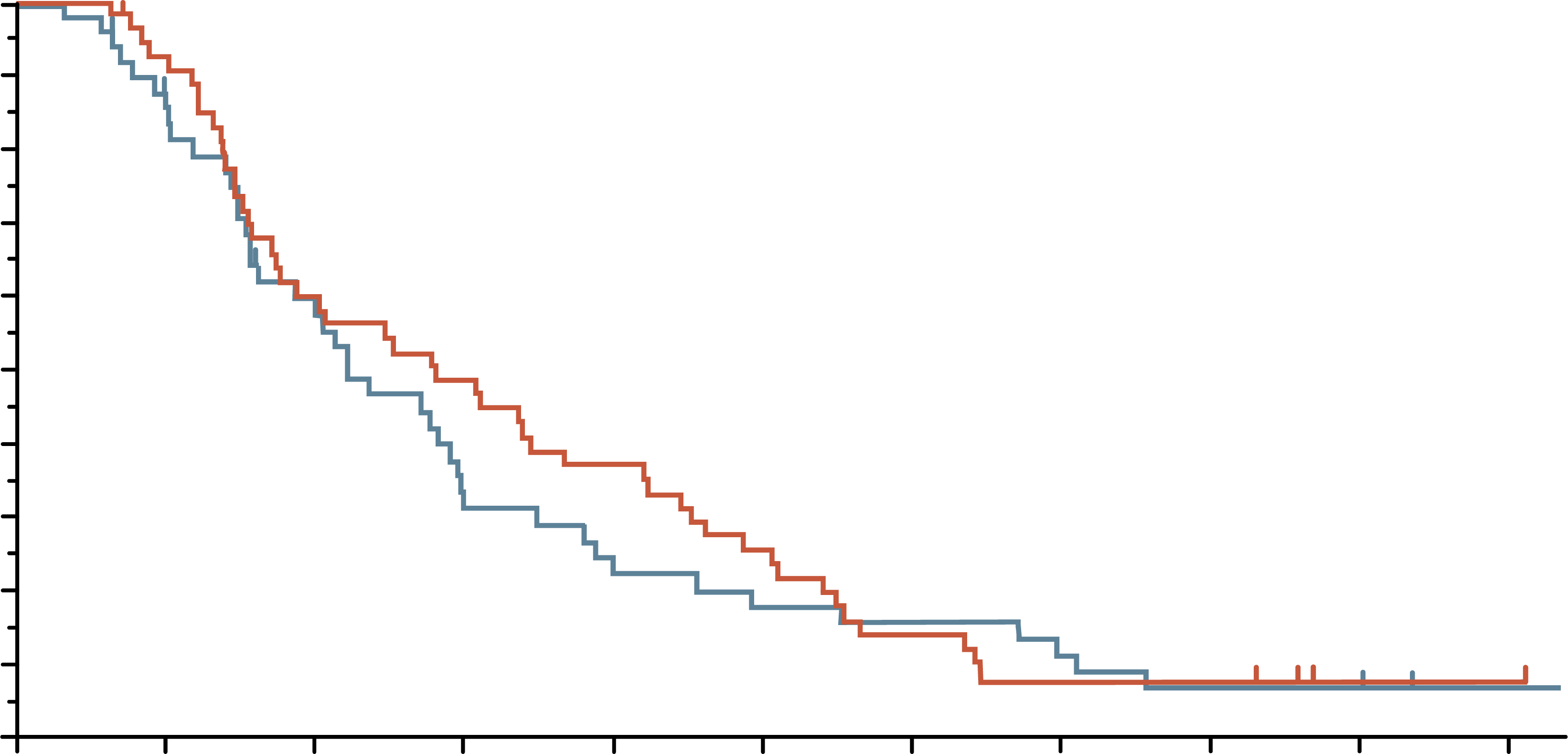 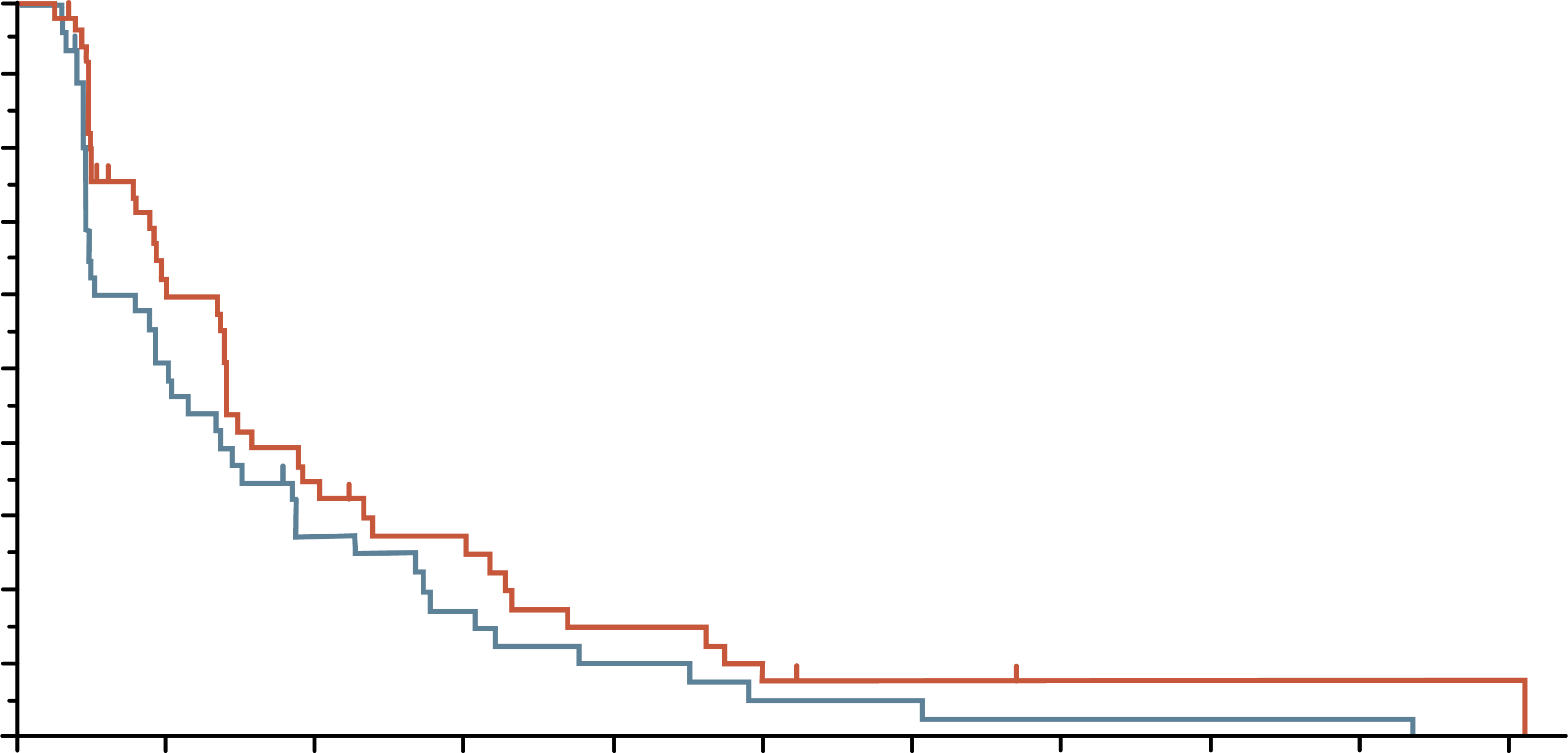 90
90
80
80
70
70
60
60
Overall survival
Progression-free survival
50
50
40
40
30
30
20
20
10
10
0
0
0
3
6
9
12
15
18
21
24
27
30
0
3
6
9
12
15
18
21
24
27
30
Time from randomisation (months)
Time from randomisation (months)
No. at risk
53
49
48
41
31
27
25
14
19
10
13
8
7
7
4
5
4
3
1
3
1
1
No. at risk
53
49
26
22
15
11
11
7
6
4
3
2
2
2
1
1
1
1
1
1
1
0
Tolerability-guided dose modification of liposomal irinotecan does not adversely affect efficacy outcomes
5-FU, fluorouracil; CI, confidence interval; HR, hazard ratio; LV, leucovorin calcium (folinic acid); Nal‑IRI, nanoliposomal irinotecan; OS, overall survival; PFS, progression-free survival
Chen L-T, et al. Pancreatology. 2021;21:192-199
48
summary
49
summary
Cytotoxic chemotherapy remains the cornerstone of systemic therapy for advanced or metastatic pancreatic cancer 
NALIRIFOX is a possible new option for frontline therapy based on the NAPOLI-3 clinical trial
Maintenance therapy after a period of chemotherapy is an option for patients with BRCA or PALB2 alterations
Treatment selection depends on several factors, including patients' performance status and co-morbidities. These should be considered alongside the efficacy and safety profiles of the different chemotherapy regimens
Treatment strategies can be implemented to manage toxicities associated with the different chemotherapy regimens to enable a patient to stay on treatment for optimal efficacy
BRCA1/2, BReast CAncer 1/2 gene; Nal‑IRI, nanoliposomal irinotecan; NALIRIFOX; Nal-IRI, fluorouracil/folinic acid (leucovorin calcium), and oxaliplatin; PALB2, partner and localiser of BRCA2
NCCN Guidelines Version 3.2024. Available at: https://www.nccn.org/guidelines/guidelines-detail?category=1&id=1455. Accessed October 2024
50